Tamkang University
Tamkang University
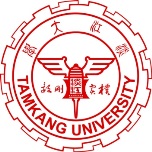 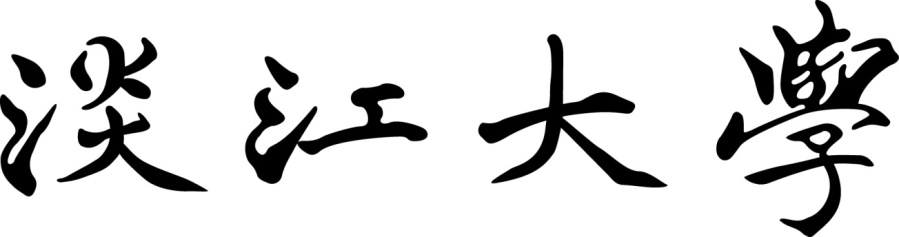 李御璽  教授
銘傳大學資訊工程學系
Big Data Analytics on Social Media
(社群媒體大數據分析)
Time:  2015/12/25 (14:00-15:30)  Place: S402, Ming Chuan University
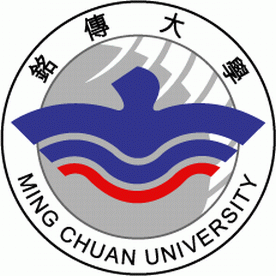 Min-Yuh Day
戴敏育
Assistant Professor
專任助理教授
 Dept. of Information Management, Tamkang University
淡江大學 資訊管理學系

http://mail. tku.edu.tw/myday/
2015-12-25
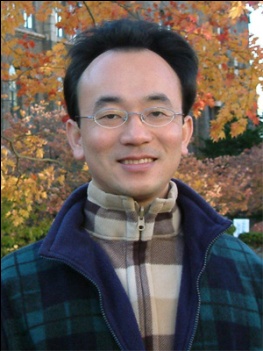 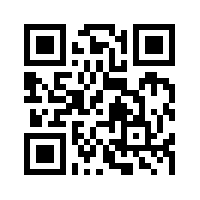 1
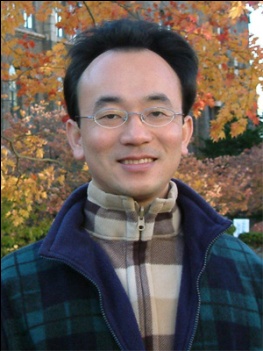 戴敏育 博士 (Min-Yuh Day, Ph.D.)
淡江大學資管系專任助理教授
中央研究院資訊科學研究所訪問學人
國立台灣大學資訊管理博士
Publications Co-Chairs, IEEE/ACM International Conference on Advances in Social Networks Analysis and Mining (ASONAM 2013- )
Program Co-Chair, IEEE International Workshop on Empirical Methods for Recognizing Inference in TExt (IEEE EM-RITE 2012- )
Workshop Chair, The IEEE International Conference on Information Reuse and Integration (IEEE IRI)
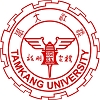 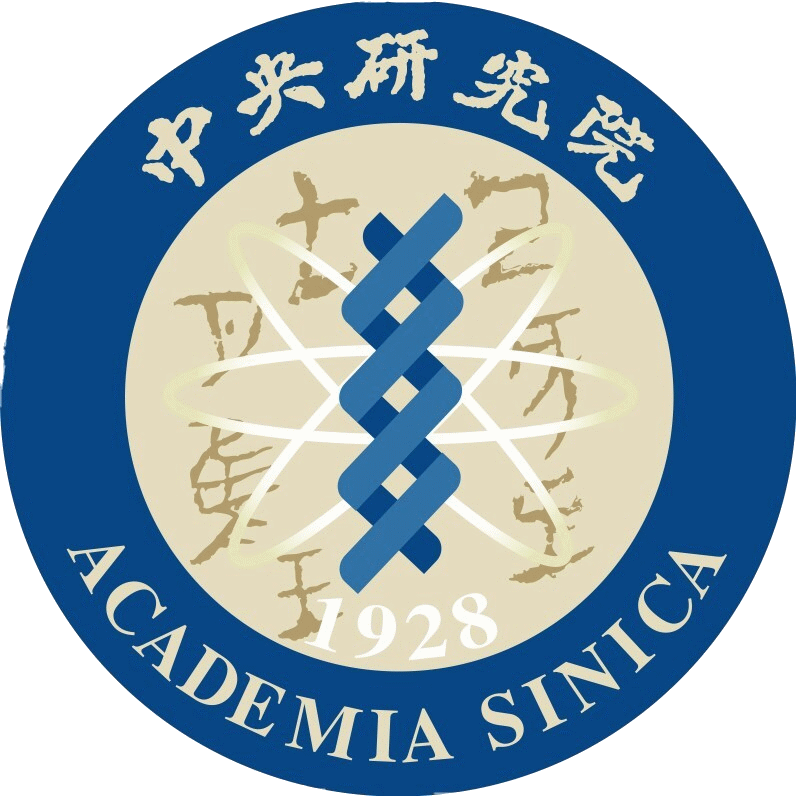 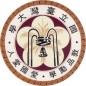 2
Outline
Big Data Analytics on Social Media

Analyzing the Social Web: Social Network Analysis

NTCIR 12 QALab-2 Task
3
Social Media
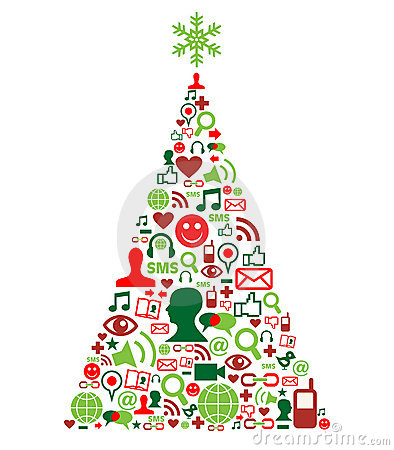 4
Source: http://www.dreamstime.com/royalty-free-stock-images-christmas-tree-social-media-icons-image21457239
Social Media
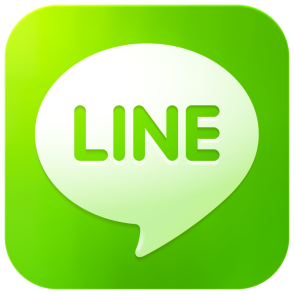 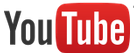 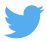 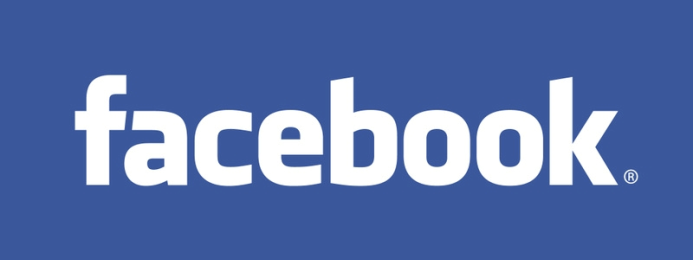 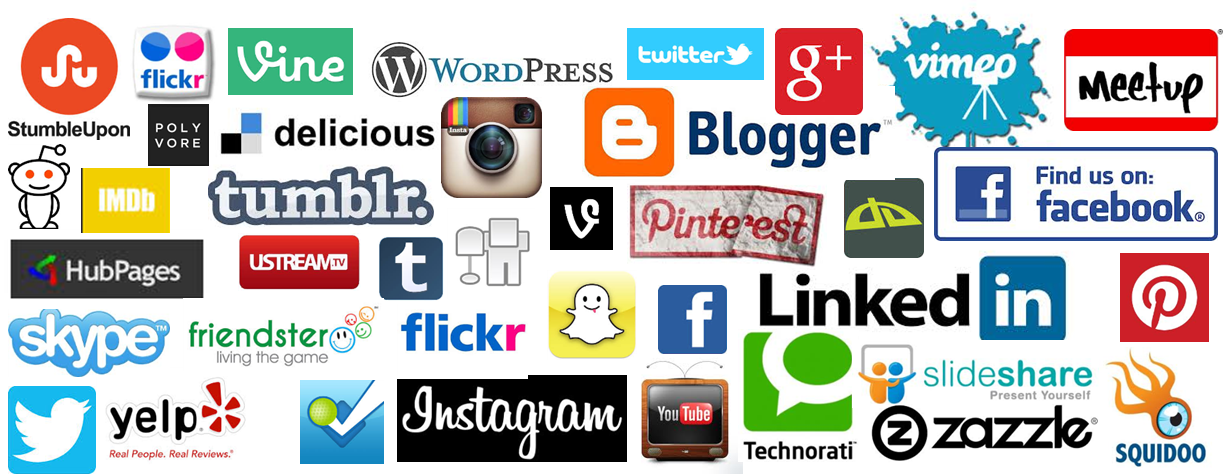 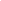 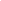 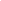 5
Source: http://hungrywolfmarketing.com/2013/09/09/what-are-your-social-marketing-goals/
Social Media
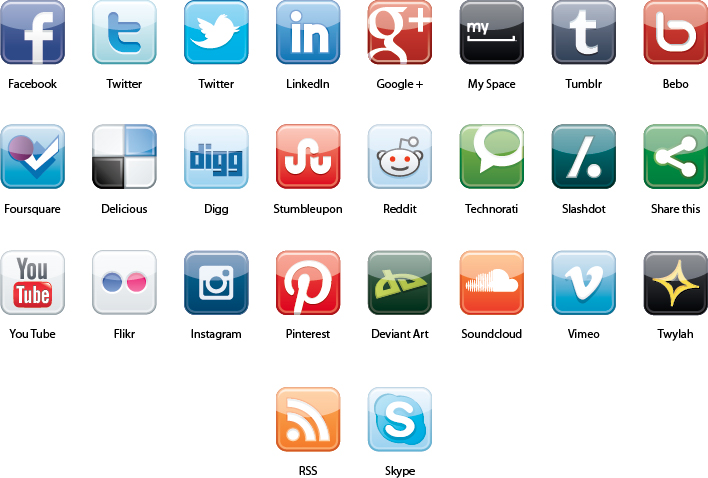 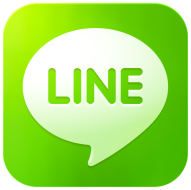 Line
6
Source: http://blog.contentfrog.com/wp-content/uploads/2012/09/New-Social-Media-Icons.jpg
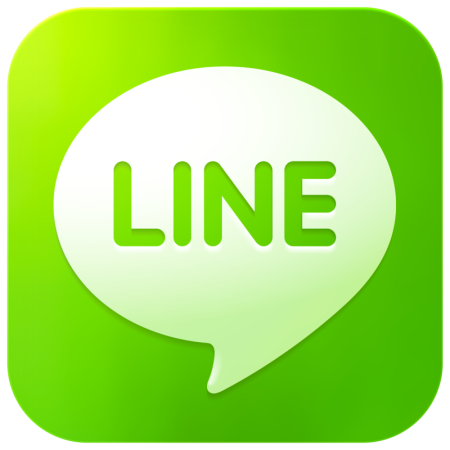 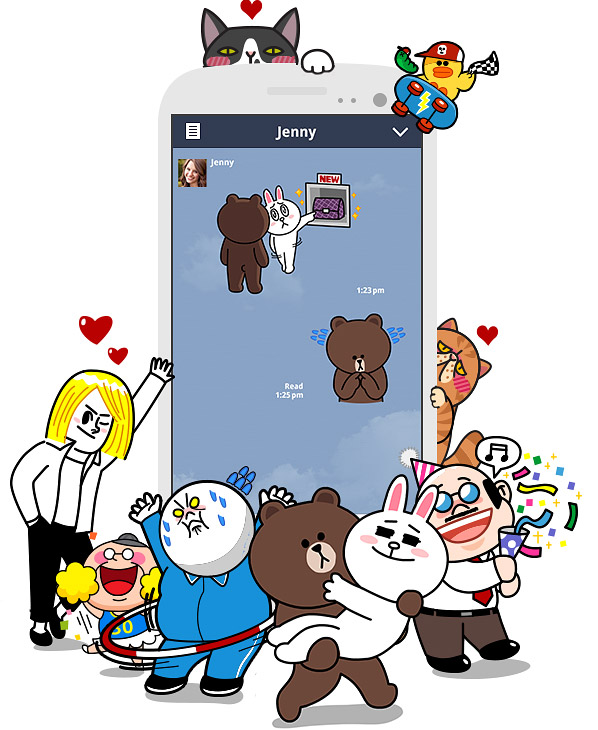 7
Source: http://line.me/en/
Socialnomics
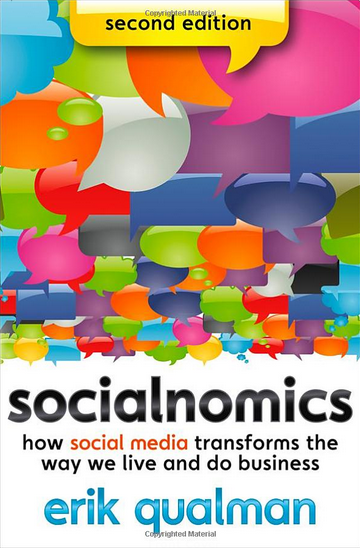 8
Source: http://www.amazon.com/Socialnomics-Social-Media-Transforms-Business/dp/1118232658
Emotions
Love
Anger
Joy
Sadness
Surprise
Fear
9
Source: Bing Liu (2011) , “Web Data Mining: Exploring Hyperlinks, Contents, and Usage Data,” Springer, 2nd Edition,
Maslow’s Hierarchy of Needs
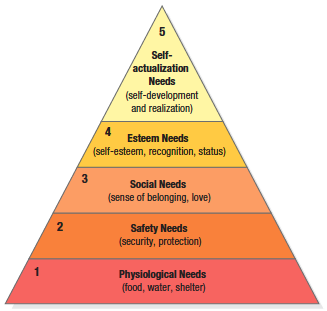 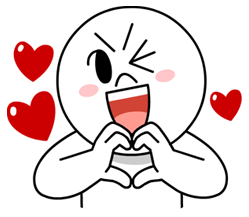 10
Source: Philip Kotler & Kevin Lane Keller, Marketing Management, 14th ed., Pearson, 2012
Maslow’s hierarchy of human needs (Maslow, 1943)
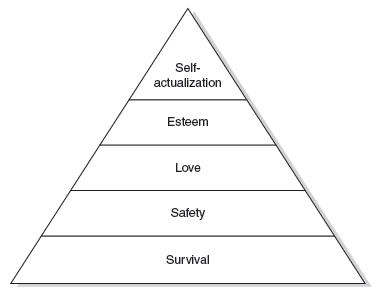 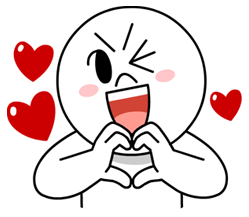 11
Source: Backer & Saren (2009), Marketing Theory: A Student Text, 2nd  Edition, Sage
Maslow’s Hierarchy of Needs
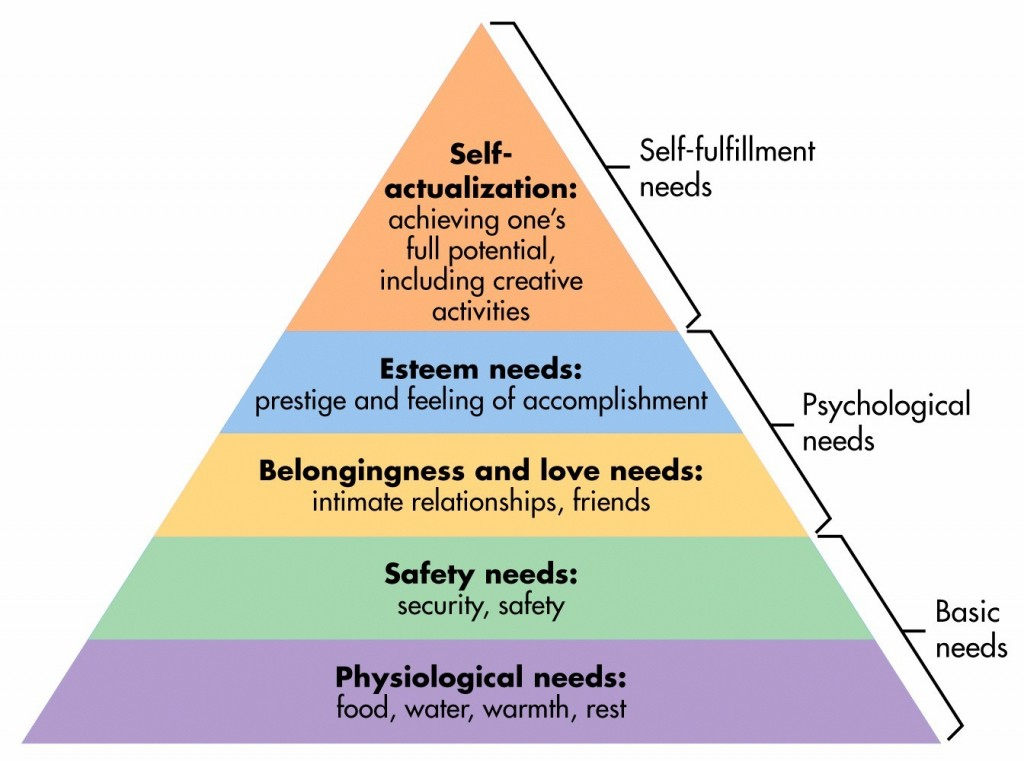 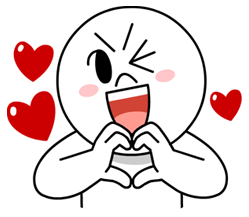 12
Source: http://sixstoriesup.com/social-psyche-what-makes-us-go-social/
Social Media Hierarchy of Needs
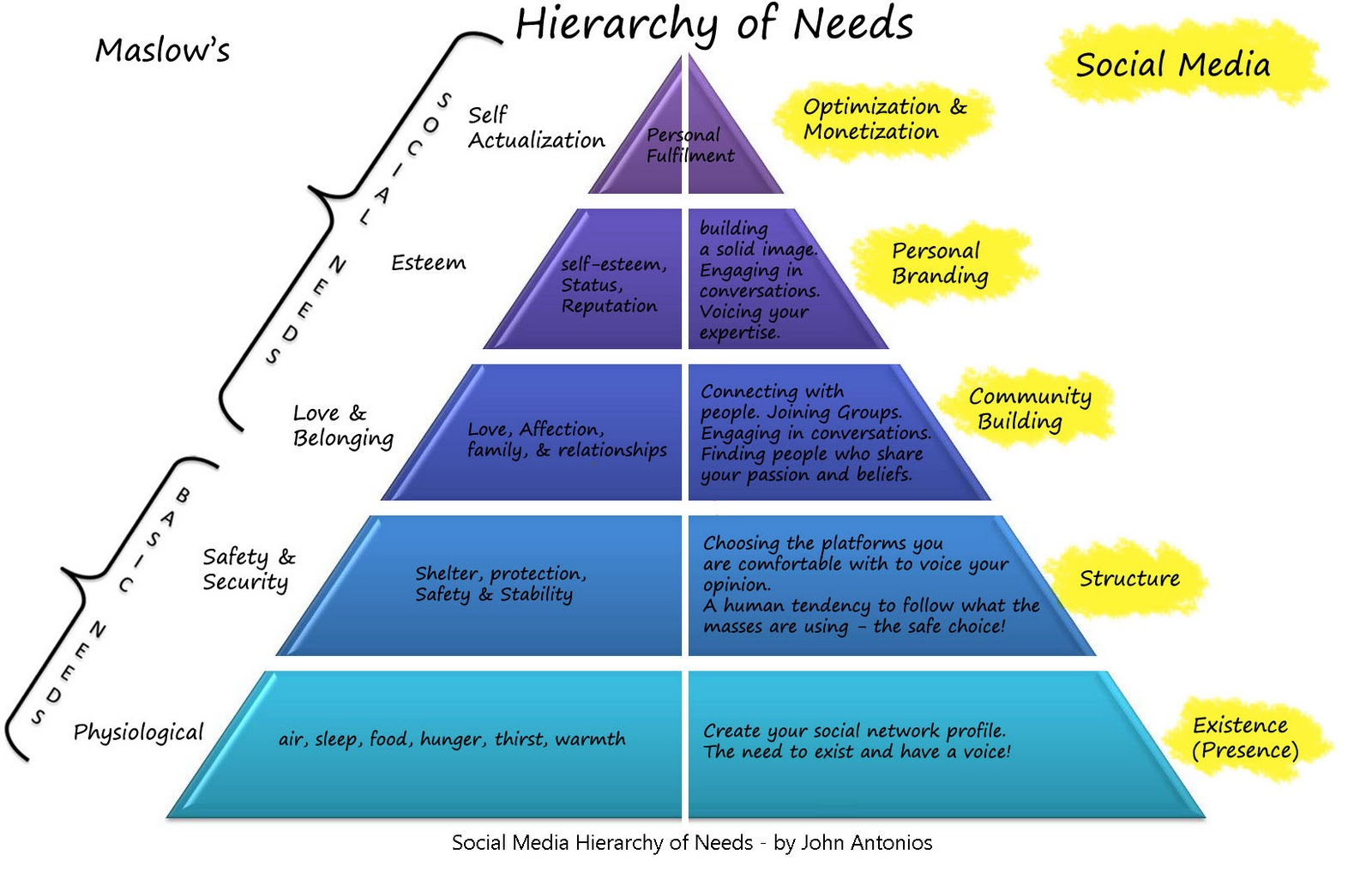 13
Source: http://2.bp.blogspot.com/_Rta1VZltiMk/TPavcanFtfI/AAAAAAAAACo/OBGnRL5arSU/s1600/social-media-heirarchy-of-needs1.jpg
Social Media Hierarchy of Needs
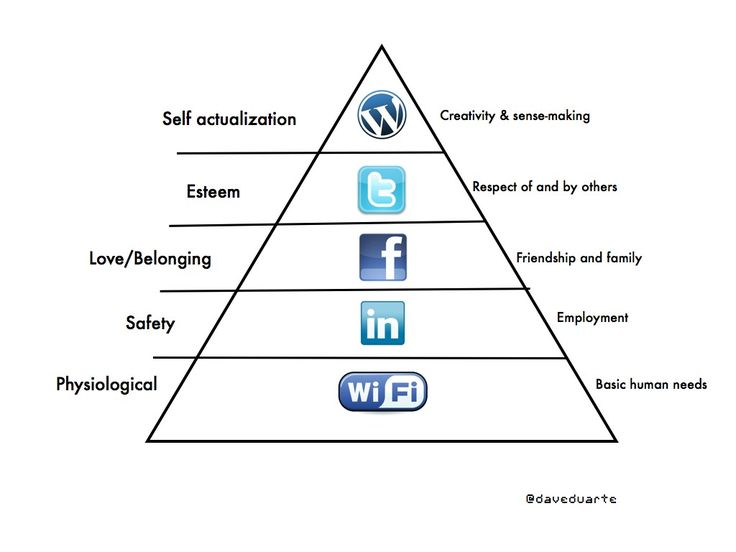 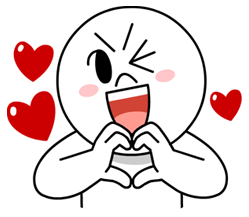 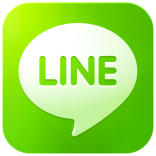 14
Source: http://www.pinterest.com/pin/18647785930903585/
The Social Feedback CycleConsumer Behavior on Social Media
Marketer-Generated
User-Generated
Form Opinion
Talk
Use
Awareness
Consideration
Purchase
15
Source: Evans et al. (2010), Social Media Marketing: The Next Generation of Business Engagement
The New Customer Influence Path
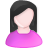 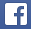 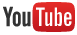 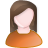 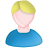 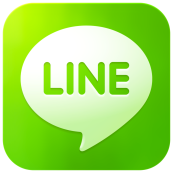 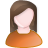 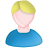 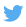 Awareness
Consideration
Purchase
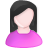 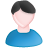 16
Source: Evans et al. (2010), Social Media Marketing: The Next Generation of Business Engagement
Google Trends on Social Media
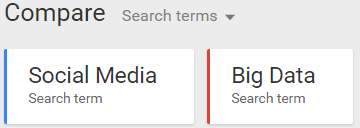 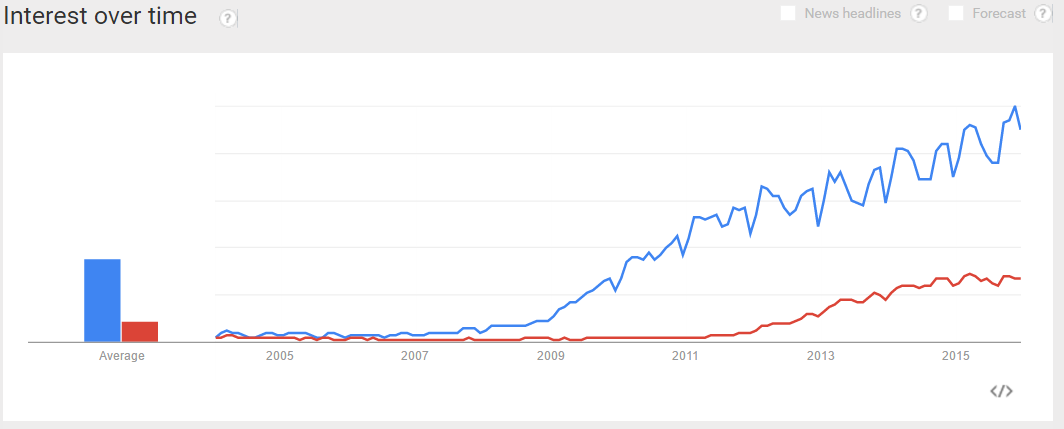 17
Source: http://www.google.com.tw/trends/explore#q=Social%20Media%2C%20Big%20Data
Internet EvolutionInternet of People (IoP): Social MediaInternet of Things (IoT): Machine to Machine
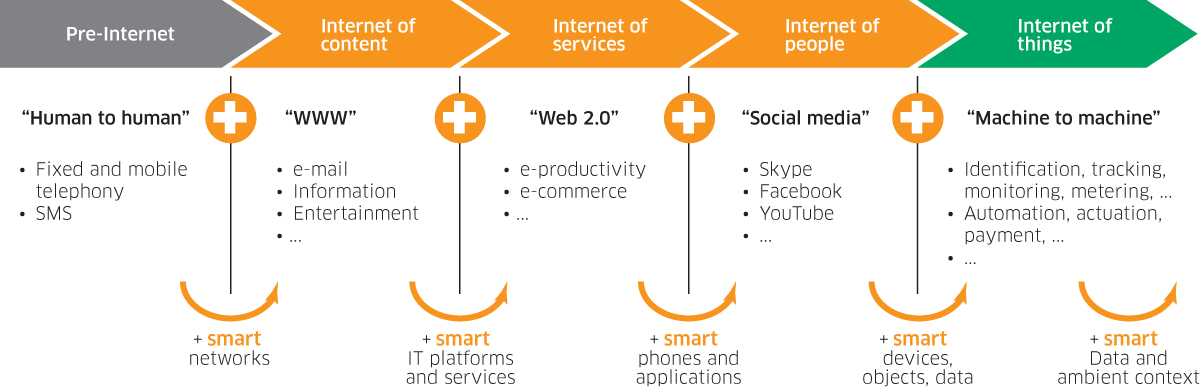 Source: Marc Jadoul (2015), The IoT: The next step in internet evolution, March 11, 2015 http://www2.alcatel-lucent.com/techzine/iot-internet-of-things-next-step-evolution/
18
Business Insights with Social Analytics
19
Big Data Analytics  and Data Mining
20
Stephan Kudyba (2014), Big Data, Mining, and Analytics: Components of Strategic Decision Making, Auerbach Publications
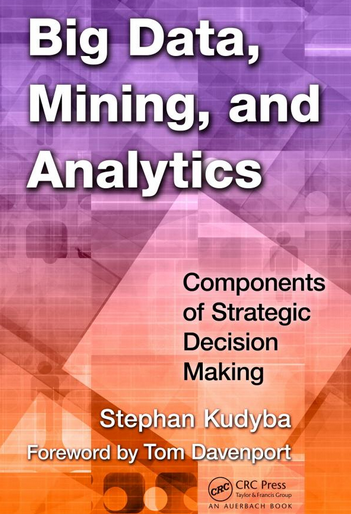 21
Source: http://www.amazon.com/gp/product/1466568704
Architecture of Big Data Analytics
Big Data Analytics Applications
Big Data Sources
Big Data Platforms & Tools
Big Data Transformation
* Internal

* External

* Multiple formats

* Multiple locations

* Multiple applications
Middleware
Hadoop
MapReduce
Pig
Hive
Jaql
Zookeeper
Hbase
Cassandra
Oozie
Avro
Mahout
Others
Queries
Transformed Data
Big Data Analytics
Raw Data
Extract Transform Load
Reports
Data Warehouse
OLAP
Traditional Format CSV, Tables
Data Mining
22
Source: Stephan Kudyba (2014), Big Data, Mining, and Analytics: Components of Strategic Decision Making, Auerbach Publications
Architecture of Big Data Analytics
Big Data Analytics Applications
Big Data Sources
Big Data Platforms & Tools
Big Data Transformation
Data Mining
Big Data Analytics Applications
* Internal

* External

* Multiple formats

* Multiple locations

* Multiple applications
Middleware
Hadoop
MapReduce
Pig
Hive
Jaql
Zookeeper
Hbase
Cassandra
Oozie
Avro
Mahout
Others
Queries
Transformed Data
Big Data Analytics
Raw Data
Extract Transform Load
Reports
Data Warehouse
OLAP
Traditional Format CSV, Tables
Data Mining
23
Source: Stephan Kudyba (2014), Big Data, Mining, and Analytics: Components of Strategic Decision Making, Auerbach Publications
Social Big Data Mining(Hiroshi Ishikawa, 2015)
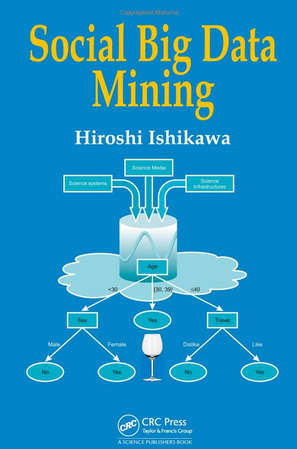 Source: http://www.amazon.com/Social-Data-Mining-Hiroshi-Ishikawa/dp/149871093X
24
Architecture for Social Big Data Mining(Hiroshi Ishikawa, 2015)
Enabling Technologies
Analysts
Integrated analysis
Model Construction
Explanation by Model
Integrated analysis model
Conceptual Layer
Construction and confirmation of individual hypothesis
Description and execution of application-specific task
Natural Language Processing
Information Extraction
Anomaly Detection
Discovery of relationships among heterogeneous data
Large-scale visualization
Data Mining
Application specific task
Multivariate analysis
Logical Layer
Social Data
Parallel distrusted processing
Software
Hardware
Physical Layer
25
Source: Hiroshi Ishikawa (2015), Social Big Data Mining, CRC Press
Business Intelligence (BI) Infrastructure
26
Source: Kenneth C. Laudon & Jane P. Laudon (2014), Management Information Systems: Managing the Digital Firm, Thirteenth Edition, Pearson.
Data Mining
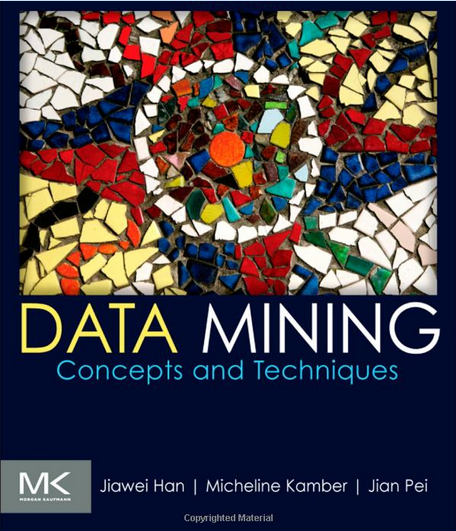 27
Source: http://www.amazon.com/Data-Mining-Concepts-Techniques-Management/dp/0123814790
郝沛毅, 李御璽, 黃嘉彥 編譯,  資料探勘 (Jiawei Han, Micheline Kamber, Jian Pei, Data Mining - Concepts and Techniques 3/e), 高立圖書, 2014
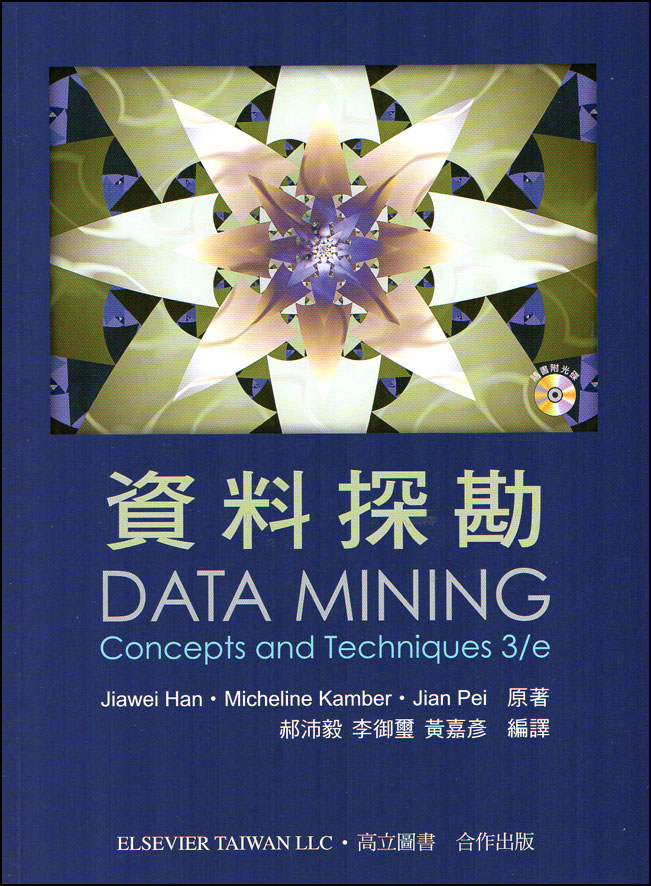 28
Source: http://www.books.com.tw/products/0010646676
Data WarehouseData Mining and Business Intelligence
Increasing potential
to support
business decisions
End User
Decision Making
Business
  Analyst
Data Presentation
Visualization Techniques
Data Mining
Data
Analyst
Information Discovery
Data Exploration
Statistical Summary, Querying, and Reporting
Data Preprocessing/Integration, Data Warehouses
DBA
Data Sources
Paper, Files, Web documents, Scientific experiments, Database Systems
29
Source: Jiawei Han and Micheline Kamber (2006), Data Mining: Concepts and Techniques, Second Edition, Elsevier
The Evolution of BI Capabilities
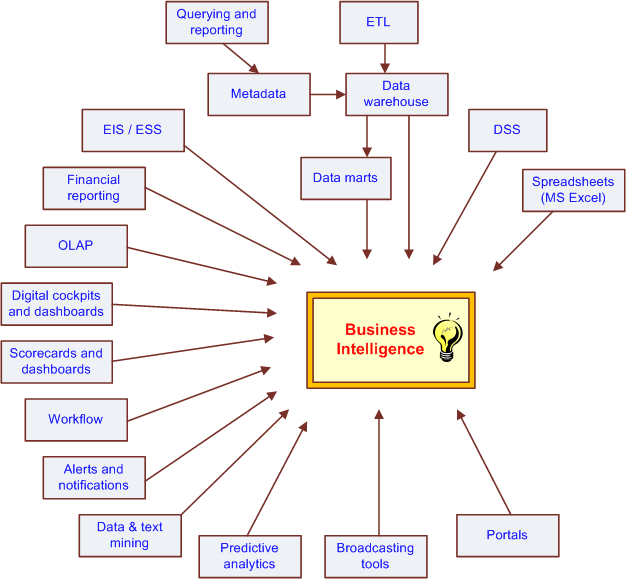 Source:  Turban et al. (2011), Decision Support and Business Intelligence Systems
30
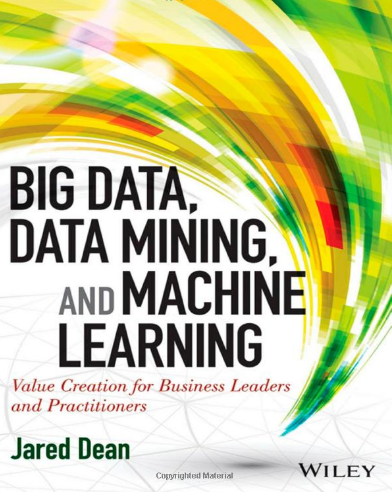 31
Source: http://www.amazon.com/Data-Mining-Machine-Learning-Practitioners/dp/1118618041
Deep LearningIntelligence from Big Data
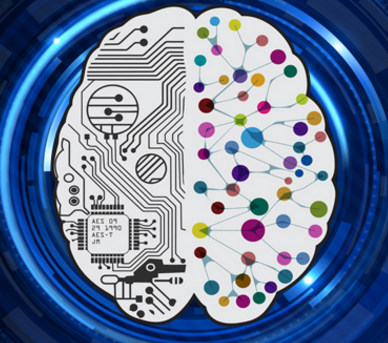 32
Source: https://www.vlab.org/events/deep-learning/
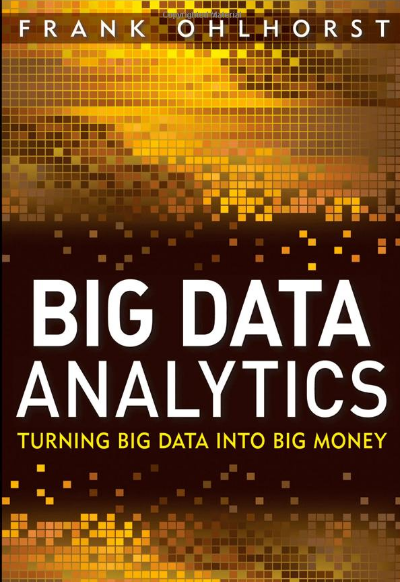 33
Source: http://www.amazon.com/Big-Data-Analytics-Turning-Money/dp/1118147596
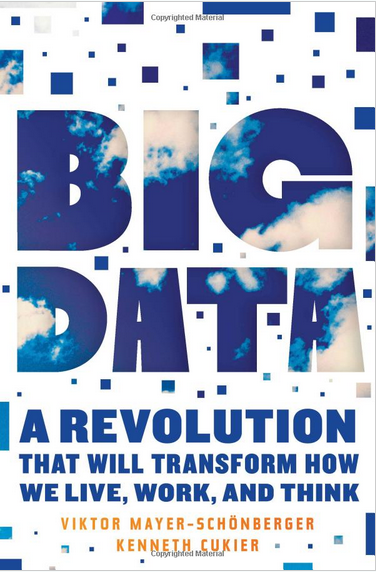 34
Source: http://www.amazon.com/Big-Data-Revolution-Transform-Mayer-Schonberger/dp/B00D81X2YE
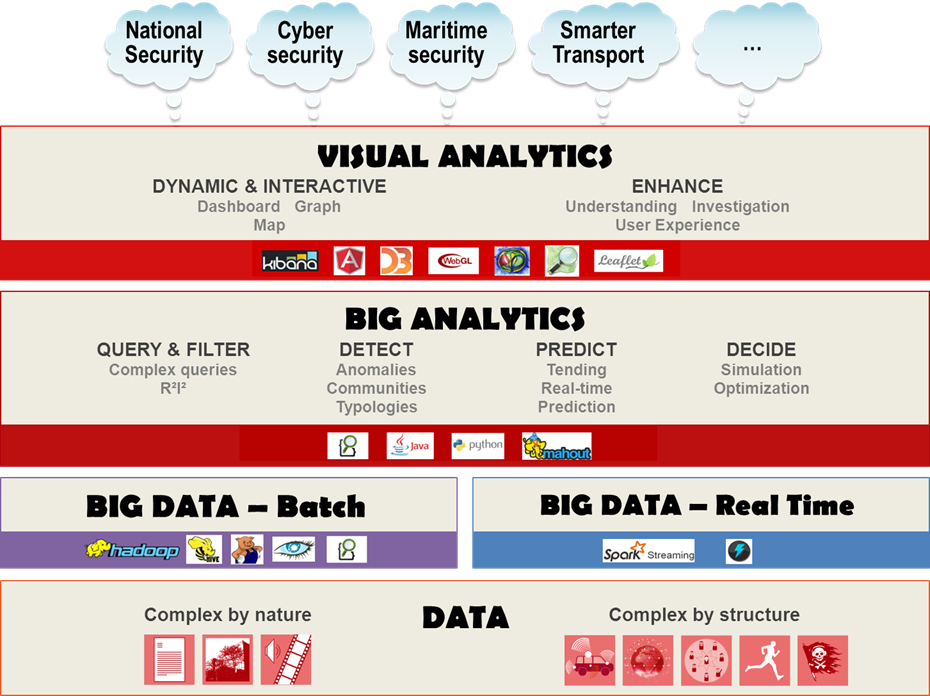 35
Source: https://www.thalesgroup.com/en/worldwide/big-data/big-data-big-analytics-visual-analytics-what-does-it-all-mean
Big Data with Hadoop Architecture
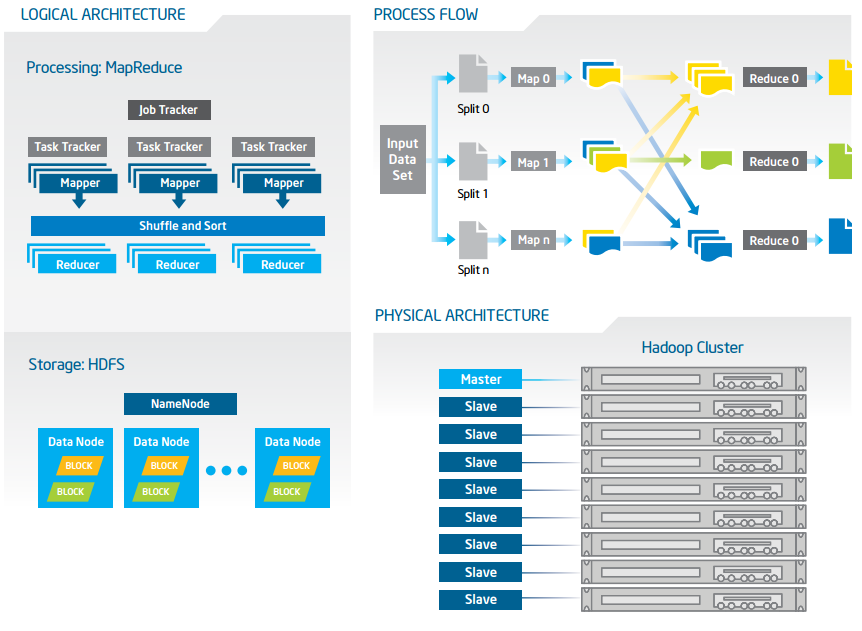 36
Source: https://software.intel.com/sites/default/files/article/402274/etl-big-data-with-hadoop.pdf
Big Data with Hadoop ArchitectureLogical ArchitectureProcessing: MapReduce
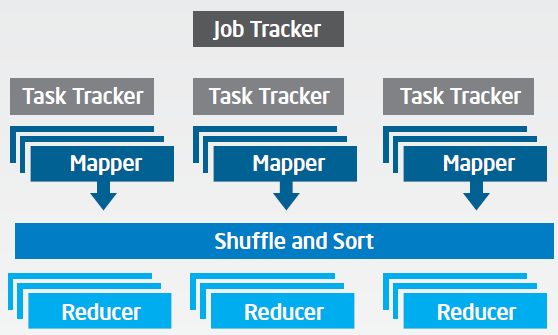 37
Source: https://software.intel.com/sites/default/files/article/402274/etl-big-data-with-hadoop.pdf
Big Data with Hadoop ArchitectureLogical ArchitectureStorage: HDFS
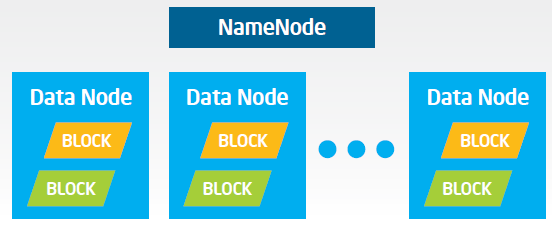 38
Source: https://software.intel.com/sites/default/files/article/402274/etl-big-data-with-hadoop.pdf
Big Data with Hadoop ArchitectureProcess Flow
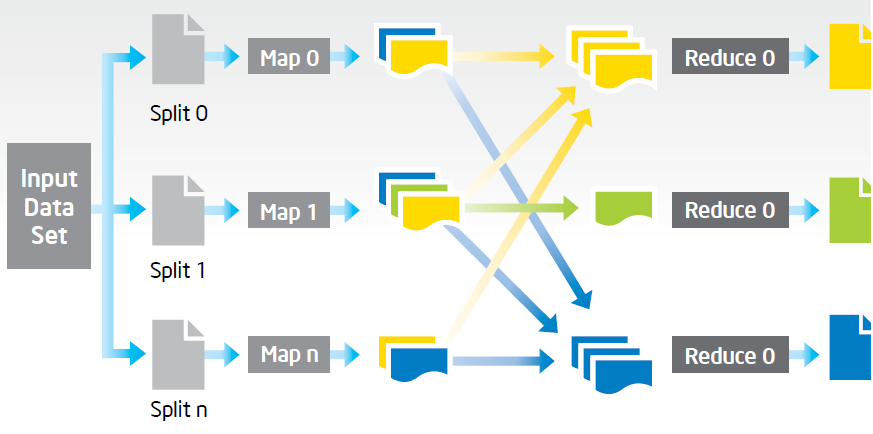 39
Source: https://software.intel.com/sites/default/files/article/402274/etl-big-data-with-hadoop.pdf
Big Data with Hadoop ArchitectureHadoop Cluster
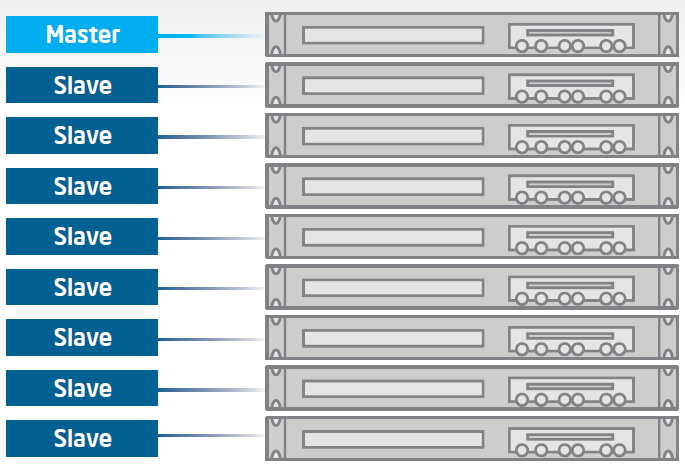 40
Source: https://software.intel.com/sites/default/files/article/402274/etl-big-data-with-hadoop.pdf
Traditional ETL Architecture
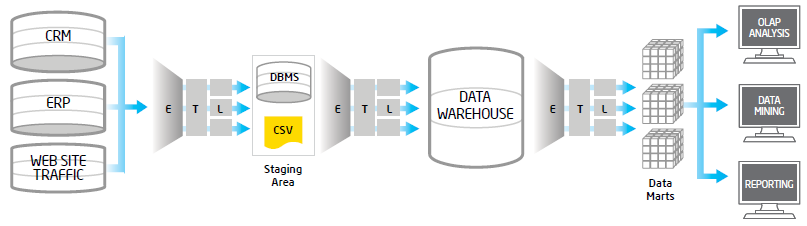 41
Source: https://software.intel.com/sites/default/files/article/402274/etl-big-data-with-hadoop.pdf
Offload ETL with Hadoop (Big Data Architecture)
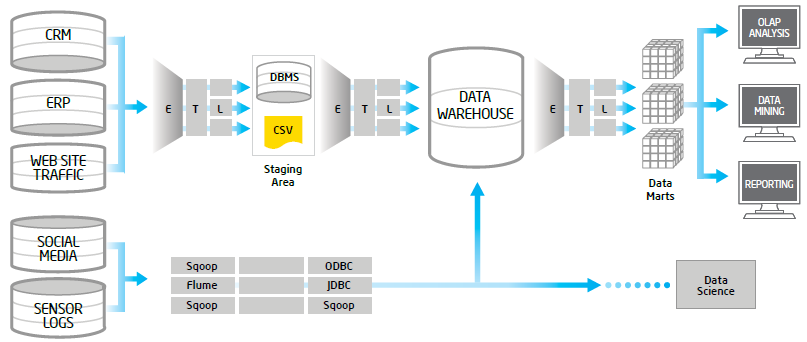 42
Source: https://software.intel.com/sites/default/files/article/402274/etl-big-data-with-hadoop.pdf
Big Data Solution
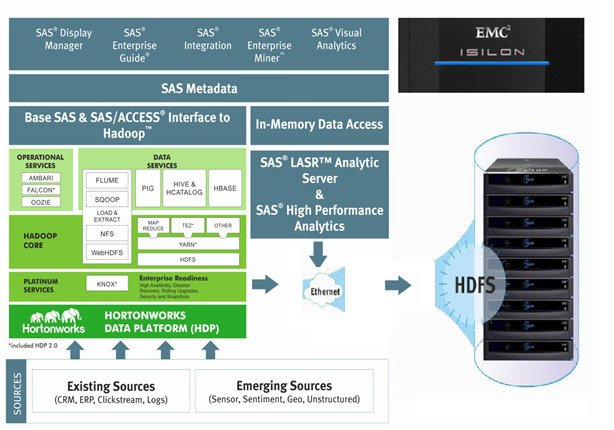 43
Source: http://www.newera-technologies.com/big-data-solution.html
HDPA Complete Enterprise Hadoop Data Platform
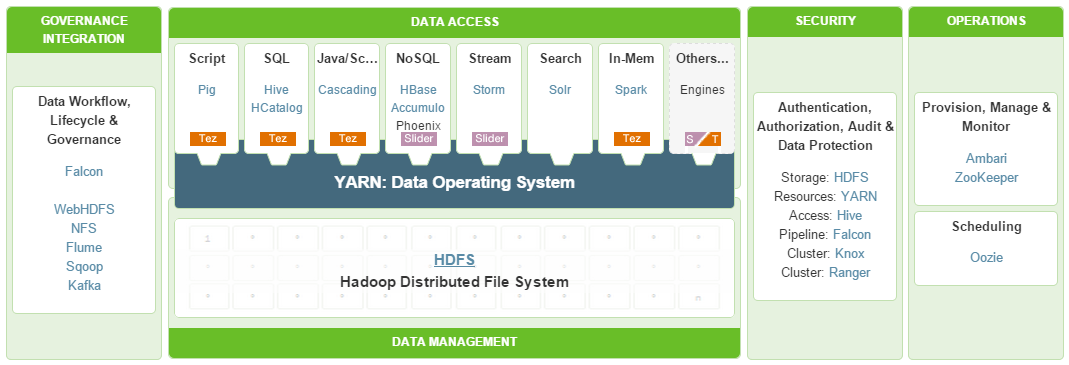 44
Source: http://hortonworks.com/hdp/
Python for Big Data Analytics
(The column on the left is the 2015 ranking; the column on the right is the 2014 ranking for comparison
2014
2015
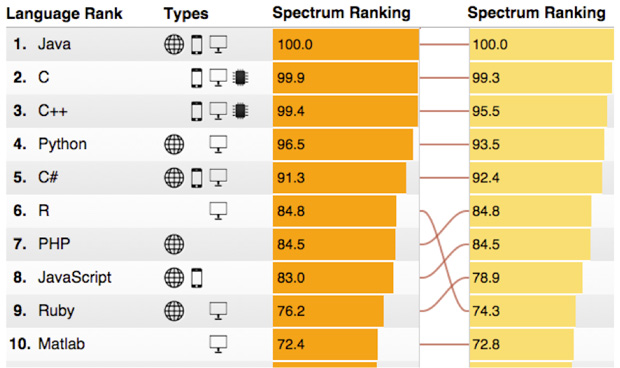 45
Source: http://spectrum.ieee.org/computing/software/the-2015-top-ten-programming-languages
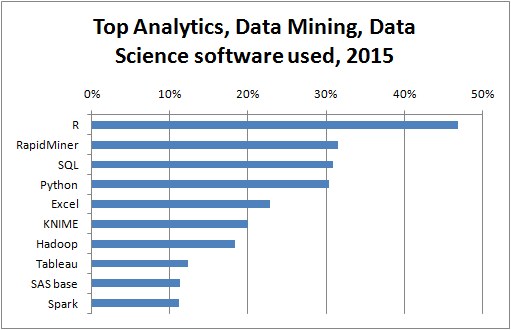 46
Source: http://www.kdnuggets.com/2015/05/poll-r-rapidminer-python-big-data-spark.html
Yves Hilpisch, Python for Finance: Analyze Big Financial Data, O'Reilly, 2014
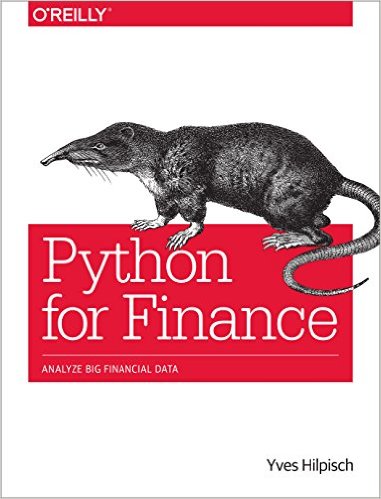 47
Source: http://www.amazon.com/Python-Finance-Analyze-Financial-Data/dp/1491945281
Analyzing the Social Web:Social Network Analysis
48
Jennifer Golbeck (2013), Analyzing the Social Web, Morgan Kaufmann
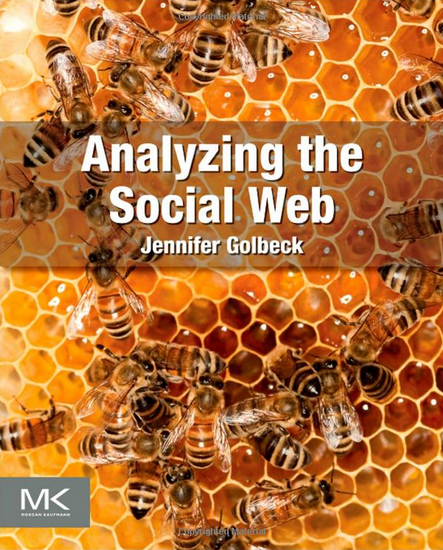 49
Source: http://www.amazon.com/Analyzing-Social-Web-Jennifer-Golbeck/dp/0124055311
Social Network Analysis (SNA) Facebook TouchGraph
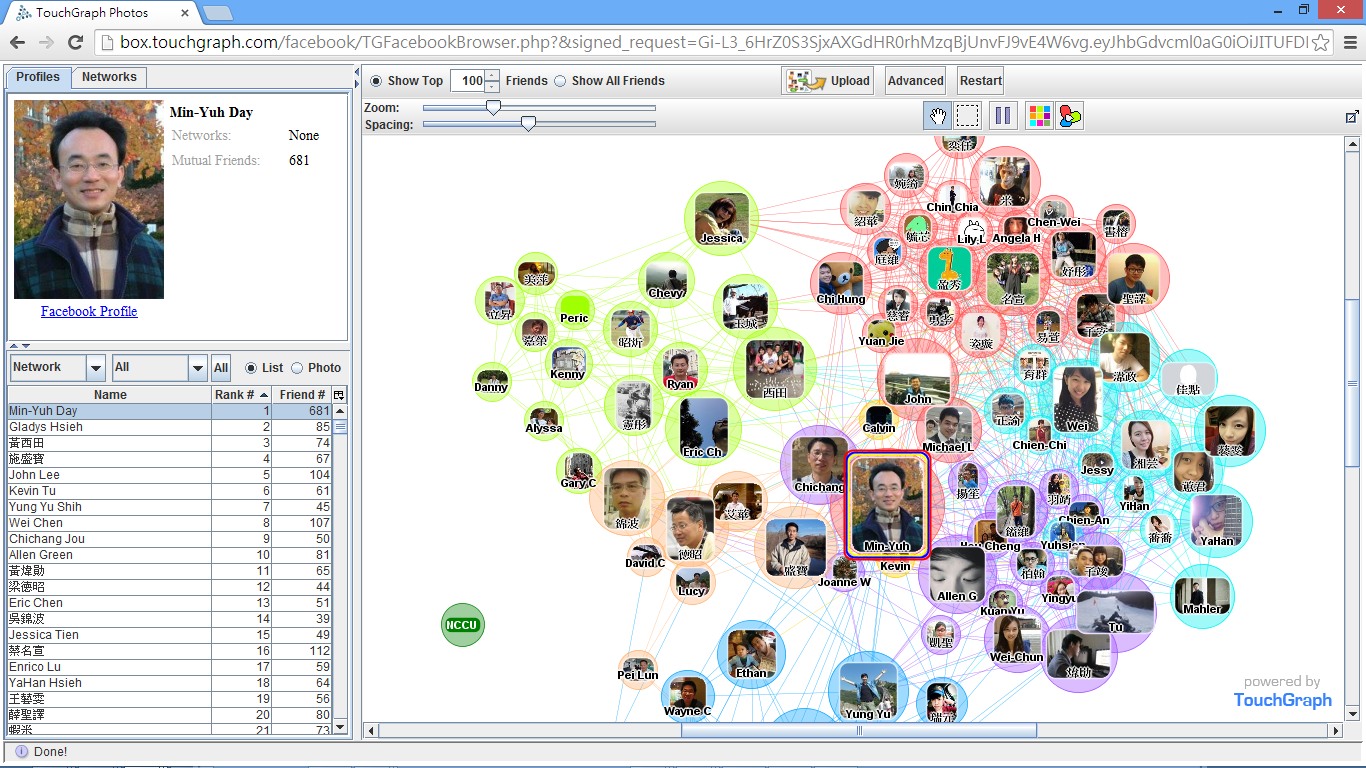 50
Social Network Analysis
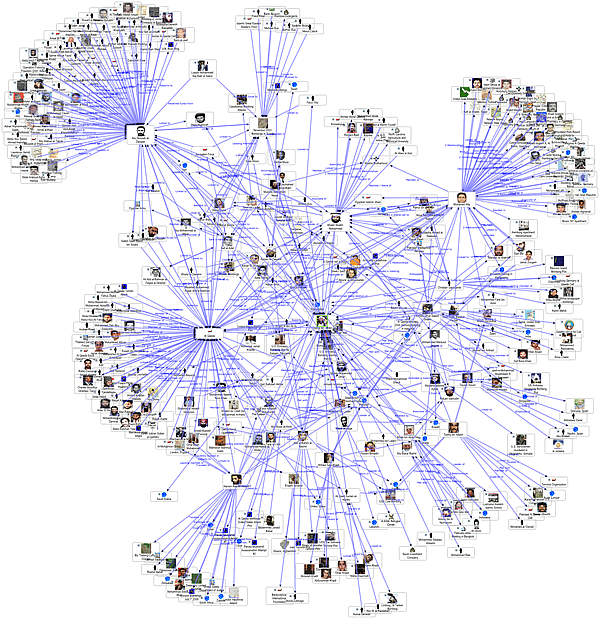 51
Source: http://www.fmsasg.com/SocialNetworkAnalysis/
Social Network Analysis
A social network is a social structure of people, related (directly or indirectly) to each other through a common relation or interest
Social network analysis (SNA) is the study of social networks to understand their structure and behavior
52
Source: (c) Jaideep Srivastava, srivasta@cs.umn.edu, Data Mining for Social Network Analysis
Social Network Analysis (SNA)
Centrality Prestige
53
Degree
C
A
D
B
E
54
Source: https://www.youtube.com/watch?v=89mxOdwPfxA
Degree
C
A: 2
B: 4
C: 2
D:1
E: 1
A
D
B
E
55
Source: https://www.youtube.com/watch?v=89mxOdwPfxA
Density
C
A
D
B
E
56
Source: https://www.youtube.com/watch?v=89mxOdwPfxA
Density
Edges (Links): 5
Total Possible Edges: 10
Density: 5/10 = 0.5
C
A
D
B
E
57
Source: https://www.youtube.com/watch?v=89mxOdwPfxA
Density
A
E
I
C
G
H
B
J
D
F
Nodes (n): 10
Edges (Links): 13
Total Possible Edges: (n * (n-1)) / 2 = (10 * 9) / 2 = 45
Density: 13/45 = 0.29
58
Which Node is Most Important?
A
E
I
C
G
H
B
J
D
F
59
Centrality
Important or prominent actors are those that are linked or involved with other actors extensively. 
A person with extensive contacts (links) or communications with many other people in the organization is considered more important than a person with relatively fewer contacts. 
The links can also be called ties. A central actor is one involved in many ties.
Source: Bing Liu (2011) , “Web Data Mining: Exploring Hyperlinks, Contents, and Usage Data”
60
Social Network Analysis (SNA)
Degree Centrality 
Betweenness Centrality
Closeness Centrality
61
Degree Centrality
62
Social Network Analysis:Degree Centrality
A
E
I
C
G
H
B
J
D
F
63
Social Network Analysis:Degree Centrality
A
E
I
C
G
H
B
J
D
F
64
Betweenness Centrality
65
Betweenness centrality:
Connectivity

Number of shortest paths going through the actor
66
Betweenness Centrality
Where gjk = the number of shortest paths connecting jk
           gjk(i) = the number that actor i is on.
Normalized Betweenness Centrality
Number of pairs of vertices excluding the vertex itself
67
Source: https://www.youtube.com/watch?v=RXohUeNCJiU
Betweenness Centrality
A: 
BC: 0/1 = 0
BD: 0/1 = 0
BE: 0/1 = 0
CD: 0/1 = 0
CE: 0/1 = 0
DE: 0/1 = 0
                   
Total:           0
C
A
D
B
E
A: Betweenness Centrality = 0
68
Betweenness Centrality
B: 
AC: 0/1 = 0
AD: 1/1 = 1
AE: 1/1 = 1
CD: 1/1 = 1
CE: 1/1 = 1
DE: 1/1 = 1
                   
Total:           5
C
A
D
B
E
B: Betweenness Centrality = 5
69
Betweenness Centrality
C: 
AB: 0/1 = 0
AD: 0/1 = 0
AE: 0/1 = 0
BD: 0/1 = 0
BE: 0/1 = 0
DE: 0/1 = 0
                   
Total:           0
C
A
D
B
E
C: Betweenness Centrality = 0
70
Betweenness Centrality
C
A: 0
B: 5
C: 0
D: 0
E: 0
A
D
B
E
71
Which Node is Most Important?
F
G
H
B
E
A
C
I
D
J
F
H
B
E
A
C
D
J
72
Which Node is Most Important?
F
G
H
B
E
A
C
I
D
J
F
G
H
E
A
I
D
J
73
Betweenness Centrality
B
E
A
C
D
74
Betweenness Centrality
A: 
BC: 0/1 = 0
BD: 0/1 = 0
BE: 0/1 = 0
CD: 0/1 = 0
CE: 0/1 = 0
DE: 0/1 = 0
                   
Total:           0
C
A
D
B
E
A: Betweenness Centrality = 0
75
Closeness Centrality
76
Social Network Analysis:Closeness Centrality
CA: 1
CB: 1
CD: 1
CE: 1
CF: 2
CG: 1
CH: 2
CI: 3
CJ: 3

Total=15
A
E
I
C
G
H
B
J
D
F
C: Closeness Centrality = 15/9 = 1.67
77
Social Network Analysis:Closeness Centrality
GA: 2
GB: 2
GC: 1
GD: 2
GE: 1
GF: 1
GH: 1
GI: 2
GJ: 2

Total=14
A
E
I
C
G
H
B
J
D
F
G: Closeness Centrality = 14/9 = 1.56
78
Social Network Analysis:Closeness Centrality
HA: 3
HB: 3
HC: 2
HD: 2
HE: 2
HF: 2
HG: 1
HI: 1
HJ: 1

Total=17
A
E
I
C
G
H
B
J
D
F
H: Closeness Centrality = 17/9 = 1.89
79
Social Network Analysis:Closeness Centrality
A
E
I
C
G
H
B
J
D
F
G: Closeness Centrality = 14/9 = 1.56
1
C: Closeness Centrality = 15/9 = 1.67
2
H: Closeness Centrality = 17/9 = 1.89
3
80
Social Network Analysis (SNA) Tools
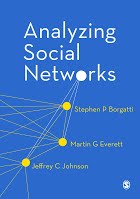 UCINet
Pajek
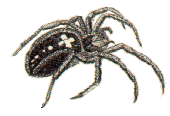 81
Application of SNA
Social Network Analysis of Research Collaboration in Information Reuse and Integration
Source: Min-Yuh Day, Sheng-Pao Shih, Weide Chang (2011), "Social Network Analysis of Research Collaboration in Information Reuse and Integration"
82
Example of SNA Data Source
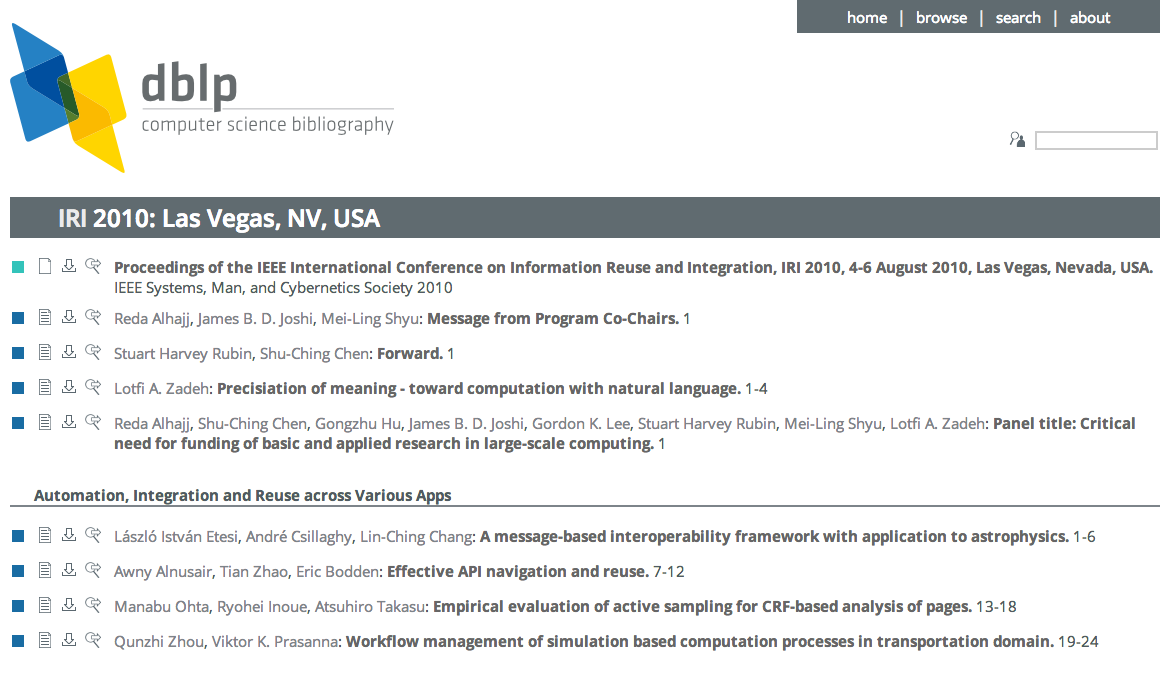 Source: http://www.informatik.uni-trier.de/~ley/db/conf/iri/iri2010.html
83
Research Question
RQ1: What are the scientific collaboration patterns in the IRI research community?

RQ2: Who are the prominent researchers in the IRI community?
Source: Min-Yuh Day, Sheng-Pao Shih, Weide Chang (2011), "Social Network Analysis of Research Collaboration in Information Reuse and Integration"
84
Methodology
Developed a simple web focused crawler program to download literature information about all IRI papers published between 2003 and 2010 from IEEE Xplore and DBLP.
767 paper
1599 distinct author
Developed a program to convert the list of coauthors into the format of a network file which can be readable by social network analysis software. 
UCINet and Pajek were used in this study for the social network analysis.
Source: Min-Yuh Day, Sheng-Pao Shih, Weide Chang (2011), "Social Network Analysis of Research Collaboration in Information Reuse and Integration"
85
Top10 prolific authors(IRI 2003-2010)
Stuart Harvey Rubin
Taghi M. Khoshgoftaar
Shu-Ching Chen
Mei-Ling Shyu
Mohamed E. Fayad
Reda Alhajj
Du Zhang
Wen-Lian Hsu
Jason Van Hulse
Min-Yuh Day
Source: Min-Yuh Day, Sheng-Pao Shih, Weide Chang (2011), "Social Network Analysis of Research Collaboration in Information Reuse and Integration"
86
Data Analysis and Discussion
Closeness Centrality
Collaborated widely
Betweenness Centrality
Collaborated diversely
Degree Centrality
Collaborated frequently
Visualization of Social Network Analysis
Insight into the structural characteristics of research collaboration networks
Source: Min-Yuh Day, Sheng-Pao Shih, Weide Chang (2011), "Social Network Analysis of Research Collaboration in Information Reuse and Integration"
87
Top 20 authors with the highest closeness scores
Source: Min-Yuh Day, Sheng-Pao Shih, Weide Chang (2011), "Social Network Analysis of Research Collaboration in Information Reuse and Integration"
88
Top 20 authors with the highest betweeness scores
Source: Min-Yuh Day, Sheng-Pao Shih, Weide Chang (2011), "Social Network Analysis of Research Collaboration in Information Reuse and Integration"
89
Top 20 authors with the highest degree scores
Source: Min-Yuh Day, Sheng-Pao Shih, Weide Chang (2011), "Social Network Analysis of Research Collaboration in Information Reuse and Integration"
90
Visualization of IRI (IEEE IRI 2003-2010) co-authorship network (global view)
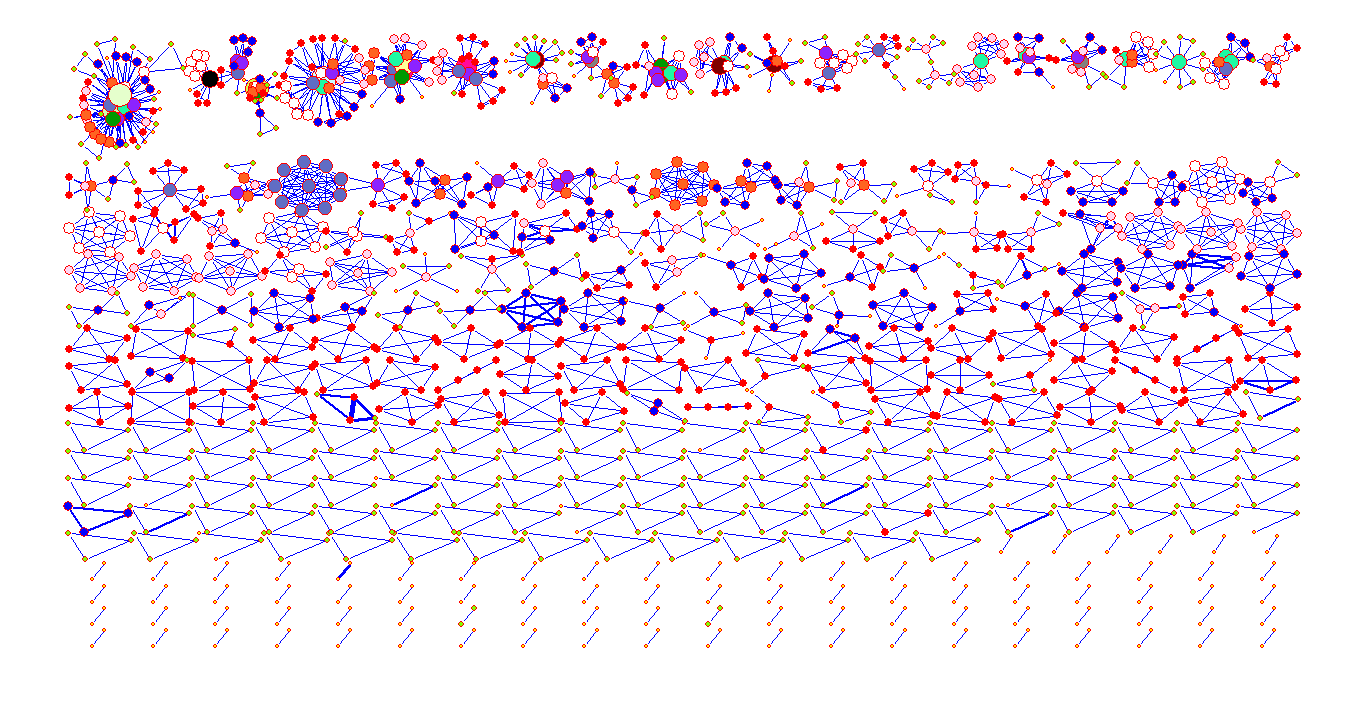 Source: Min-Yuh Day, Sheng-Pao Shih, Weide Chang (2011), "Social Network Analysis of Research Collaboration in Information Reuse and Integration"
91
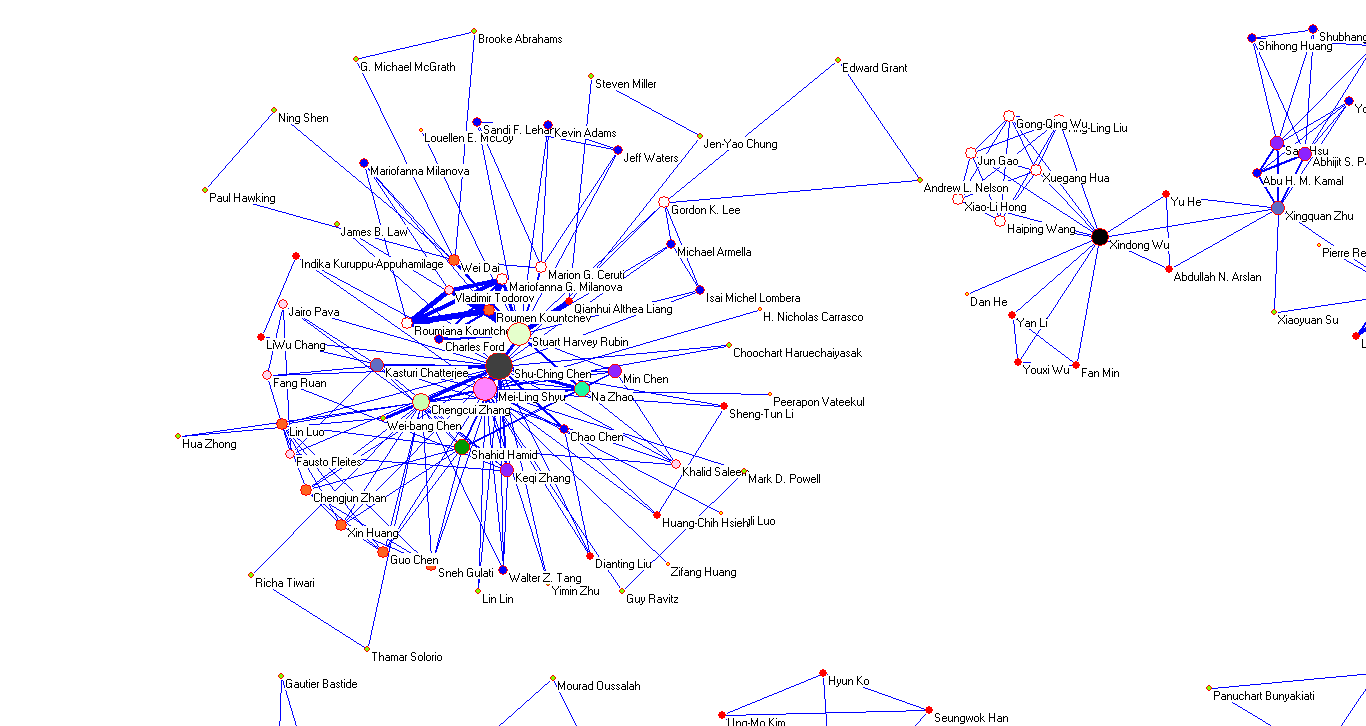 Source: Min-Yuh Day, Sheng-Pao Shih, Weide Chang (2011), "Social Network Analysis of Research Collaboration in Information Reuse and Integration"
92
Visualization of Social Network Analysis
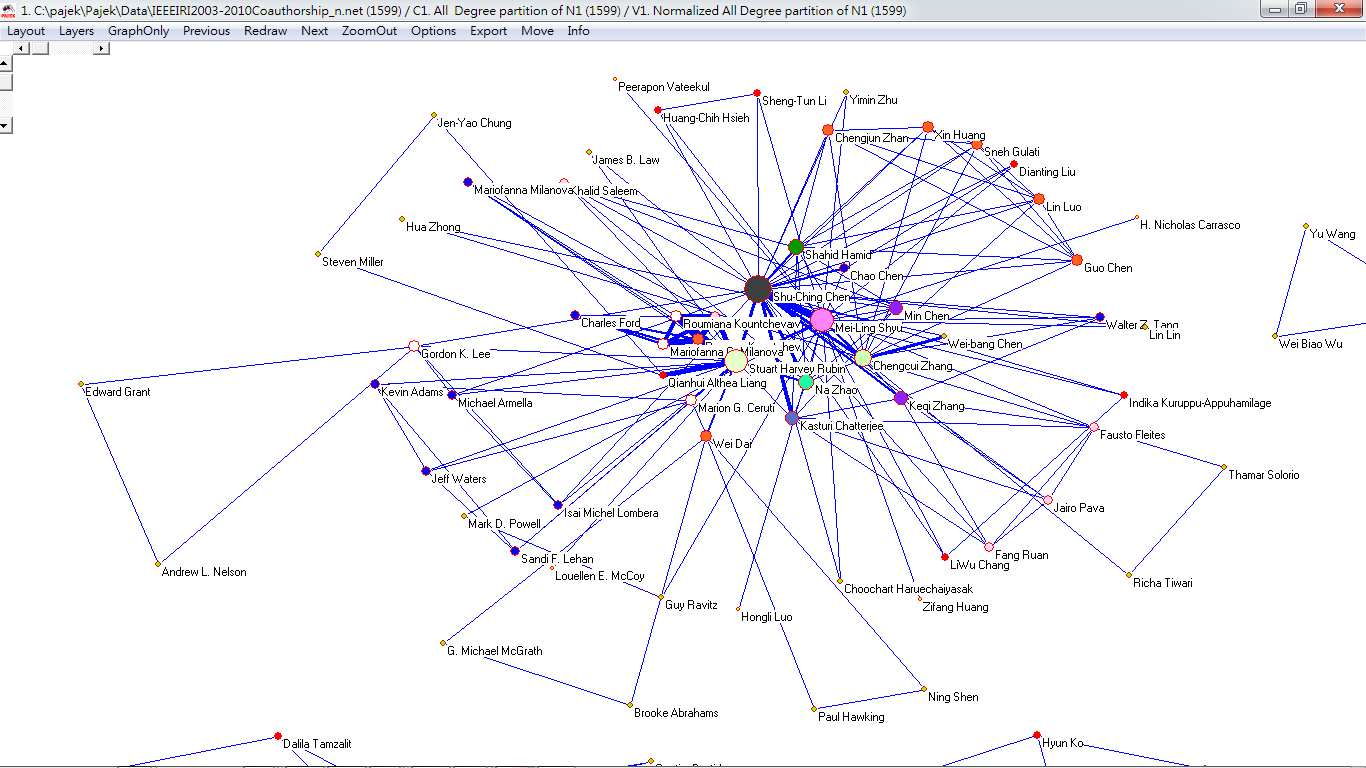 Source: Min-Yuh Day, Sheng-Pao Shih, Weide Chang (2011), "Social Network Analysis of Research Collaboration in Information Reuse and Integration"
93
Visualization of Social Network Analysis
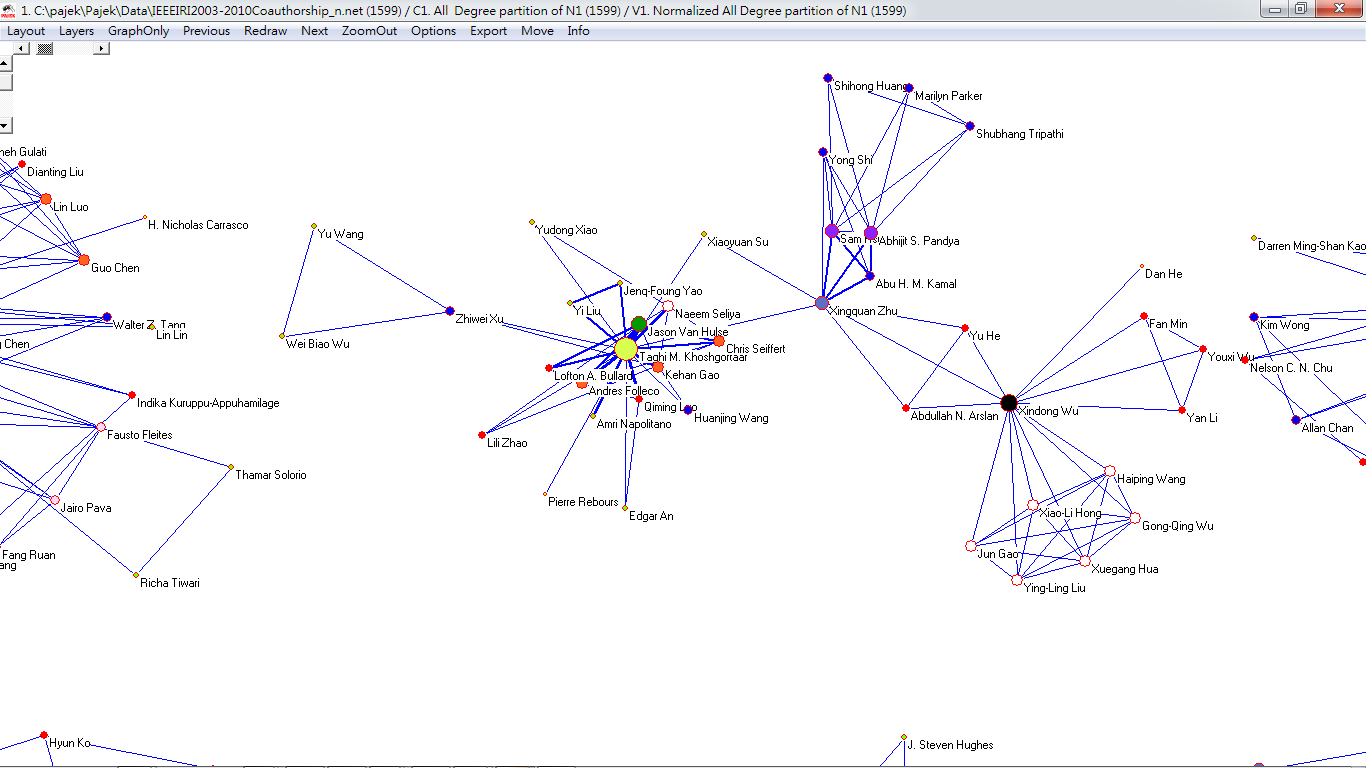 Source: Min-Yuh Day, Sheng-Pao Shih, Weide Chang (2011), "Social Network Analysis of Research Collaboration in Information Reuse and Integration"
94
Visualization of Social Network Analysis
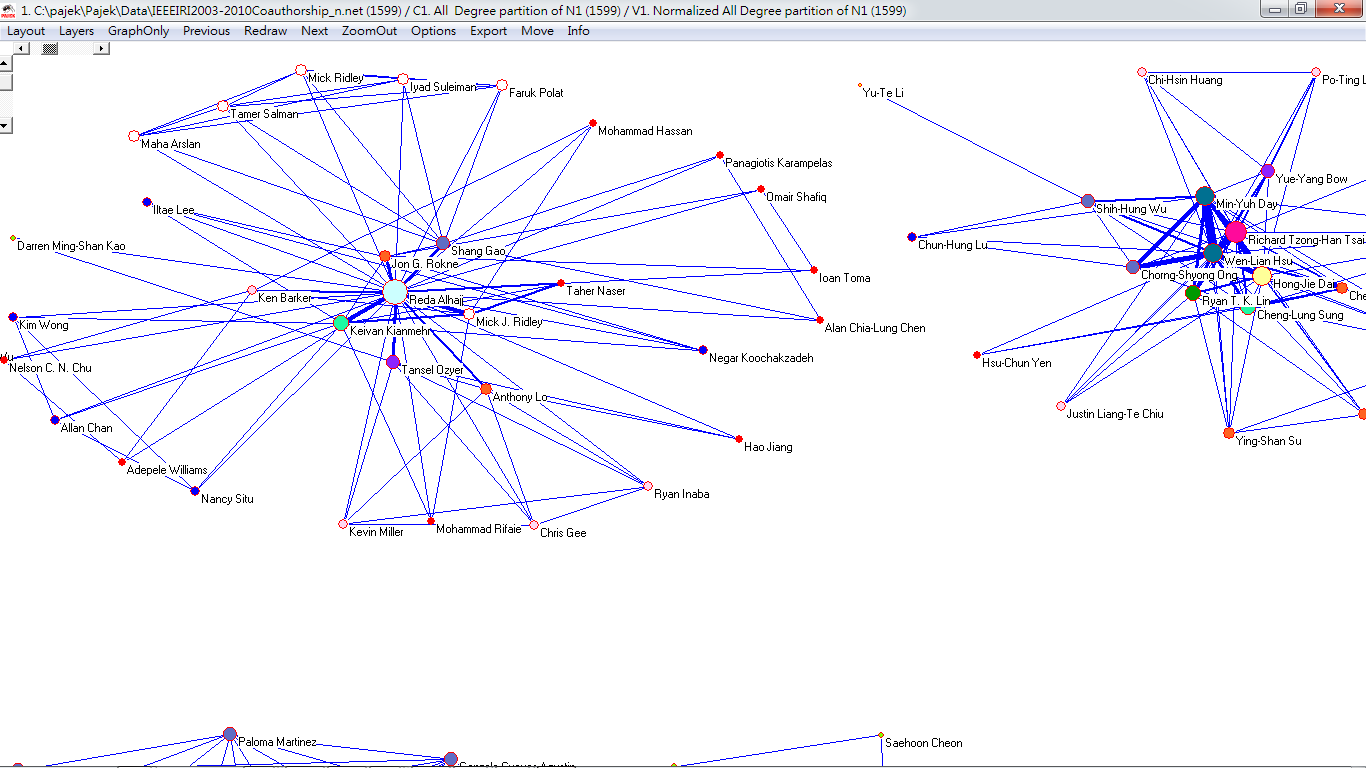 Source: Min-Yuh Day, Sheng-Pao Shih, Weide Chang (2011), "Social Network Analysis of Research Collaboration in Information Reuse and Integration"
95
NTCIR 12 QALab-2 Task
96
http://research.nii.ac.jp/qalab/
Overview of NTCIR Evaluation Activities
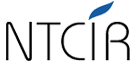 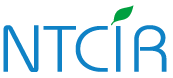 97
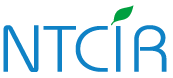 NTCIR
NII Testbeds and Community for Information access Research
98
http://research.nii.ac.jp/ntcir/index-en.html
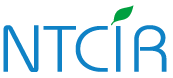 NII: National Institute of Informatics
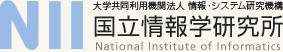 99
http://www.nii.ac.jp/en/
NII Testbeds and Community for Information access Research
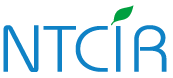 NTCIR
Research Infrastructure for Evaluating Information Access
A series of evaluation workshops designed to enhance research in information-access technologies by providing an infrastructure for large-scale evaluations. 
Data sets, evaluation methodologies, forum
100
Source: Kando et al., 2013
NII Testbeds and Community for Information access Research
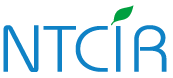 NTCIR
Project started in late 1997
18 months Cycle
101
Source: Kando et al., 2013
NII Testbeds and Community for Information access Research
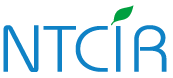 The 12th NTCIR (2015 - 2016)Evaluation of Information Access TechnologiesJanuary 2015 - June 2016Conference: June 7-10, 2016, NII, Tokyo, Japan
http://research.nii.ac.jp/ntcir/ntcir-12/index.html
102
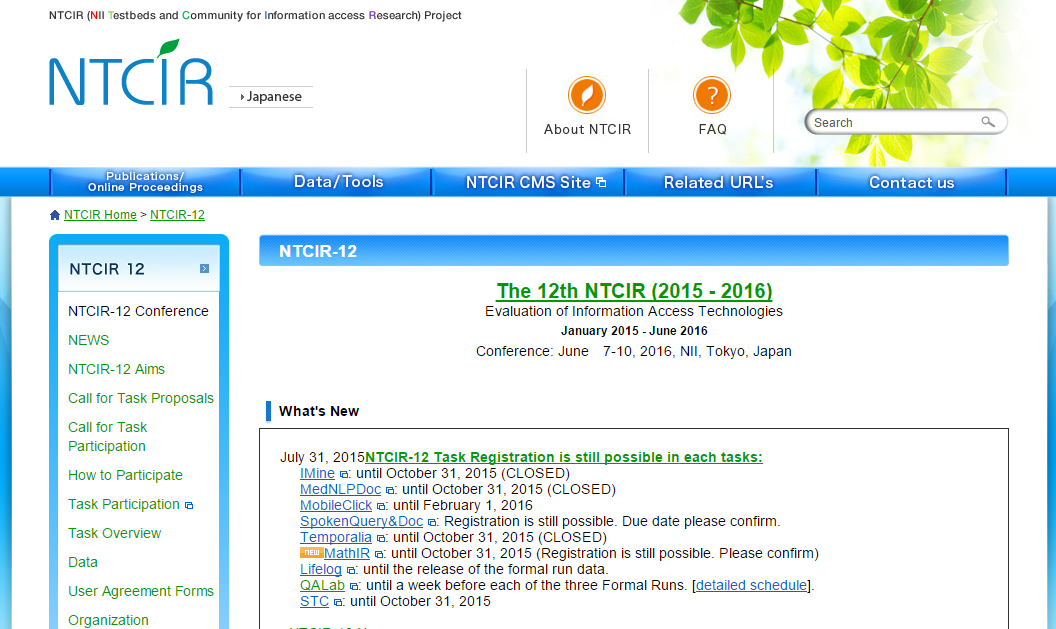 http://research.nii.ac.jp/ntcir/ntcir-12/index.html
103
NII Testbeds and Community for Information access Research
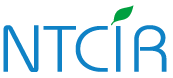 NTCIR 12 (2015-2016) Tasks
IMine    
MedNLPDoc    
MobileClick    
SpokenQuery&Doc    
Temporalia    
MathIRNEW    
Lifelog    
QA Lab (QA Lab for Entrance Exam; QALab-2)    
STC
http://research.nii.ac.jp/ntcir/ntcir-12/tasks.html
104
NII Testbeds and Community for Information access Research
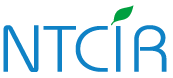 NTCIR 12 (2015-2016) Schedule
31/July302015: Task Registration Due (extended deadline. Registration is still possible in each task. Please see here.)
01/July/2015: Document Set Release *
July-Dec./2015: Dry Run *
Sep./2015-Feb./2016:Formal Run *
01/Feb./2016: Evaluation Results Return
01/Feb./2016: Early draft Task Overview Release
01/Mar./2016: Draft participant paper submission Due
01/May/2016: All camera-ready paper for the Proceedings Due
07-10/June/2016:NTCIR-12 Conference & EVIA 2016 in NII, Tokyo, Japan
http://research.nii.ac.jp/ntcir/ntcir-12/dates.html
105
QA Lab for Entrance Exam (QALab-2)(2015-2016)
The goal is investigate the real-world complex Question Answering (QA) technologies using Japanese university entrance exams and their English translation on the subject of "World History (世界史)". 
The questions were selected from two different stages - The National Center Test for University Admissions (センター試験, multiple choice-type questions) and from secondary exams at multiple universities (二次試験, complex questions including essays).
http://research.nii.ac.jp/ntcir/ntcir-12/tasks.html
106
RITE(Recognizing Inference in Text)NTCIR-9 RITE (2010-2011)NTCIR-10 RITE-2 (2012-2013)NTCIR-11 RITE-VAL (2013-2014)
107
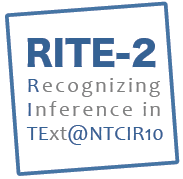 Overview of the Recognizing Inference in TExt (RITE-2) atNTCIR-10
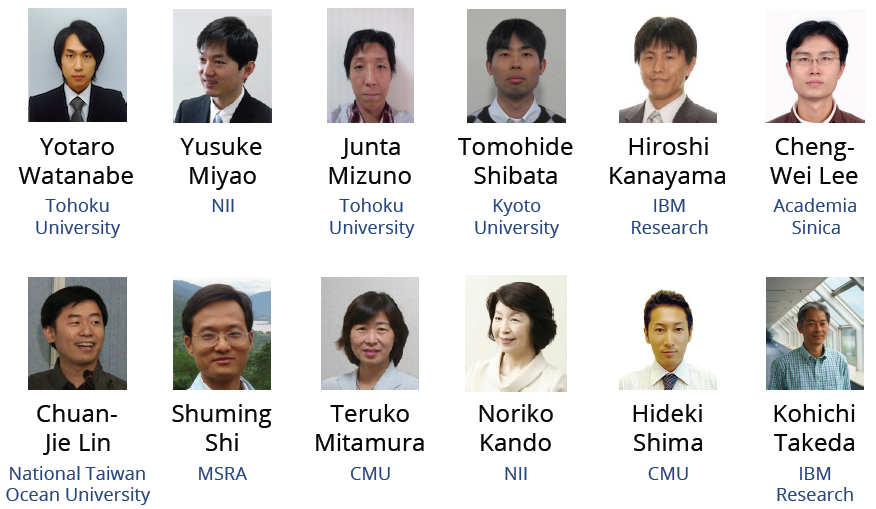 Source: Yotaro Watanabe, Yusuke Miyao, Junta Mizuno, Tomohide Shibata, Hiroshi Kanayama, Cheng-Wei Lee, Chuan-Jie Lin, Shuming Shi, Teruko Mitamura, Noriko Kando, Hideki Shima and Kohichi Takeda, Overview of the Recognizing Inference in Text (RITE-2) at NTCIR-10, Proceedings of NTCIR-10, 2013, http://research.nii.ac.jp/ntcir/workshop/OnlineProceedings10/pdf/NTCIR/RITE/01-NTCIR10-RITE2-overview-slides.pdf
108
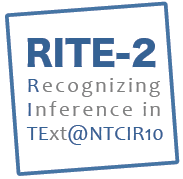 Overview of RITE-2
RITE-2 is a generic benchmark task that addresses a common semantic inference required in various NLP/IA applications
t1: Yasunari Kawabata won the Nobel Prize in Literature      for his novel “Snow Country.”
Can t2 be inferred from t1 ?
(entailment?)
t2: Yasunari Kawabata is the writer of “Snow Country.”
109
Source: Watanabe et al., 2013
Yasunari Kawabata
Writer
Yasunari Kawabata was a Japanese short story writer and novelist whose spare, lyrical, subtly-shaded prose works won him the Nobel Prize for Literature in 1968, the first Japanese author to receive the award.
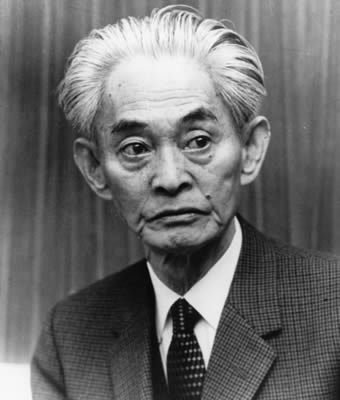 110
http://en.wikipedia.org/wiki/Yasunari_Kawabata
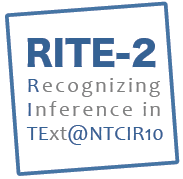 RITE vs. RITE-2
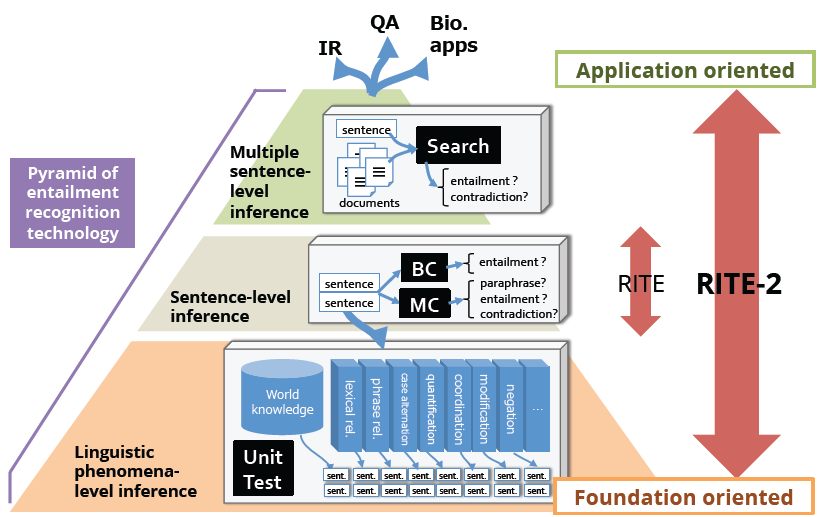 111
Source: Watanabe et al., 2013
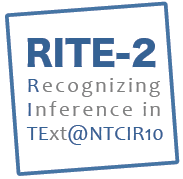 Motivation of RITE-2
Natural Language Processing (NLP) /  Information Access (IA) applications 
Question Answering, Information Retrieval, Information Extraction, Text Summarization, Automatic evaluation for Machine Translation, Complex Question Answering 
The current entailment recognition systems have not been mature enough 
The highest accuracy on Japanese BC subtask in NTCIR-9 RITE was only 58%
There is still enough room to address the task to advance entailment recognition technologies
112
Source: Watanabe et al., 2013
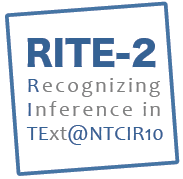 BC and MC subtasks in RITE-2
t1: Yasunari Kawabata won the Nobel Prize in Literaturefor his novel “Snow Country.”
t2: Yasunari Kawabata is the writer of “Snow Country.”
BC
YES
No
BC subtask
Entailment (t1 entails t2) or Non-Entailment (otherwise)

MC subtask
Bi-directional Entailment (t1 entails t2 & t2 entails t1)
Forward Entailment (t1 entails t2 & t2 does not entail t1)
Contradiction (t1 contradicts t2 or cannot be true at the same time) 
Independence (otherwise)
MC
B
F
C
I
113
Source: Watanabe et al., 2013
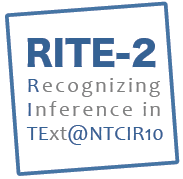 Development of BC and MC data
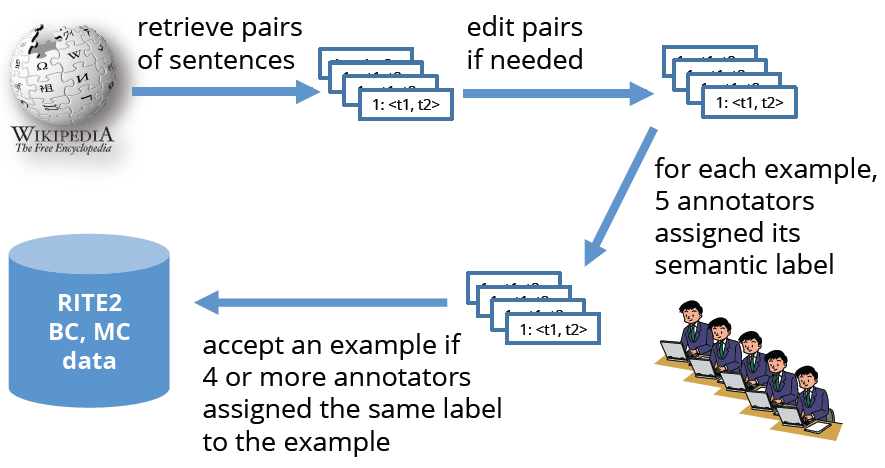 114
Source: Watanabe et al., 2013
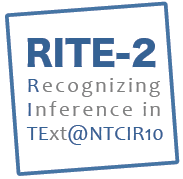 Entrance Exam subtasks (Japanese only)
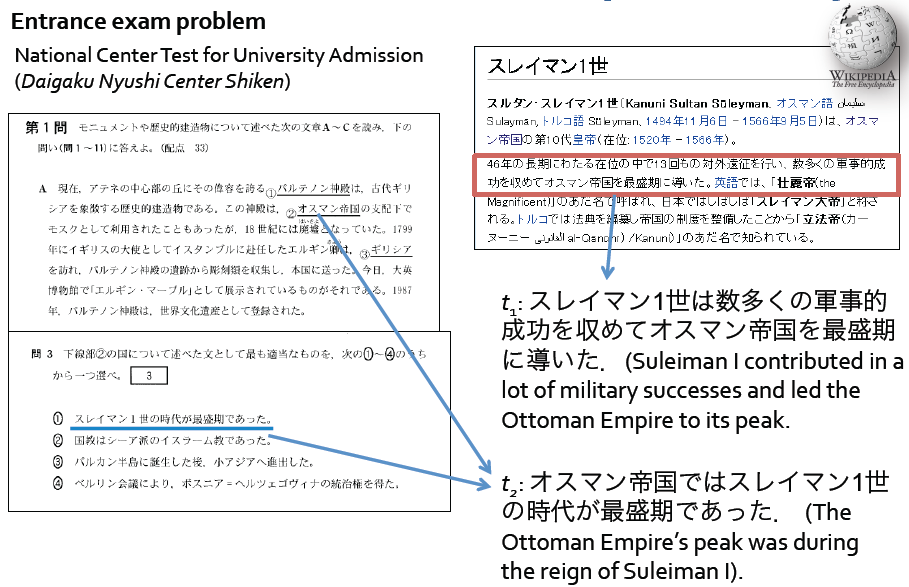 115
Source: Watanabe et al., 2013
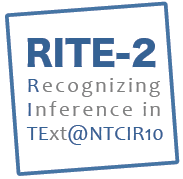 Entrance Exam subtask: BC and Search
Entrance Exam BC
Binary-classification problem ( Entailment or Nonentailment)
t1 and t2 are given
Entrance Exam Search
Binary-classification problem ( Entailment or Nonentailment)
t2 and a set of documents are given
Systems are required to search sentences in Wikipedia and textbooks to decide semantic labels
116
Source: Watanabe et al., 2013
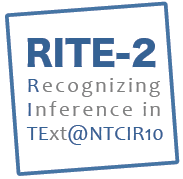 UnitTest ( Japanese only)
Motivation
Evaluate how systems can handle linguistic
phenomena that affects entailment relations
Task definition
Binary classification problem (same as BC subtask)
117
Source: Watanabe et al., 2013
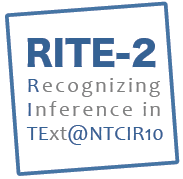 RITE4QA (Chinese only)
Motivation
Can an entailment recognition system rank a set of unordered answer candidates in QA?
Dataset
Developed from NTCIR-7 and NTCIR-8 CLQA data
t1: answer-candidate-bearing sentence
t2: a question in an affirmative form
Requirements
Generate confidence scores for ranking process
118
Source: Watanabe et al., 2013
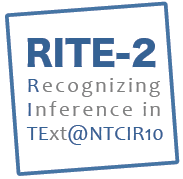 Evaluation Metrics
Macro F1 and Accuracy (BC, MC, ExamBC, ExamSearch and UnitTest)


Correct Answer Ratio (Entrance Exam)
Y/N labels are mapped into selections of answers and calculate accuracy of the answers
Top1 and MRR (RITE4QA)
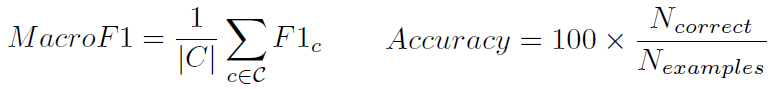 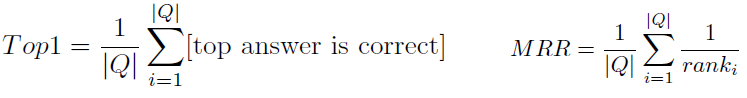 119
Source: Watanabe et al., 2013
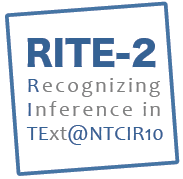 Countries/Regions of Participants
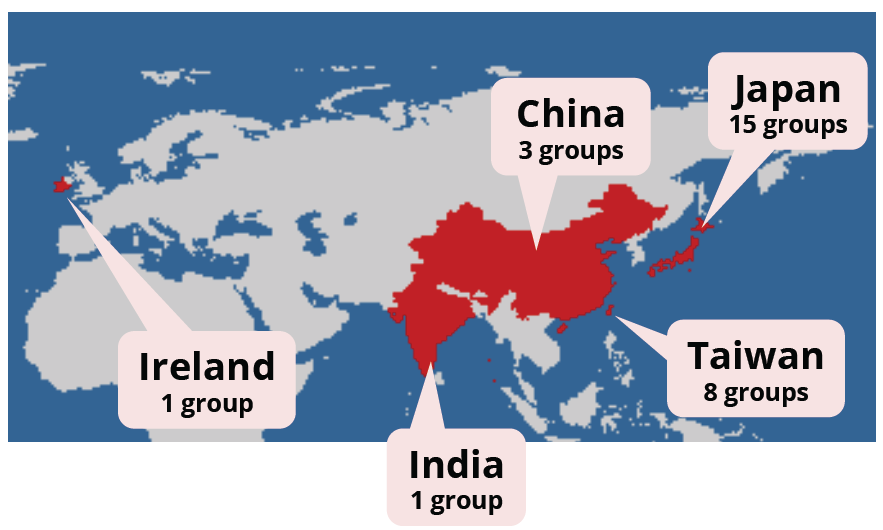 120
Source: Watanabe et al., 2013
Formal Run Results: BC (Japanese)
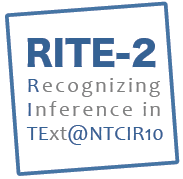 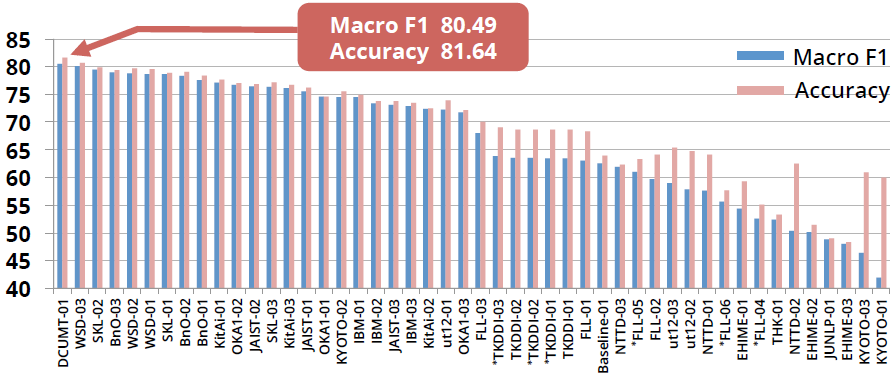 The best system achieved over 80% of accuracy   (The highest score in BC subtask at RITE was 58%)
 The difference is caused by
  Advancement of entailment recognition technologies
  Strict data filtering in the data development
121
Source: Watanabe et al., 2013
BC (Traditional/Simplified Chinese)
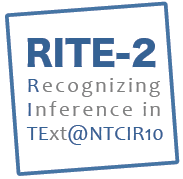 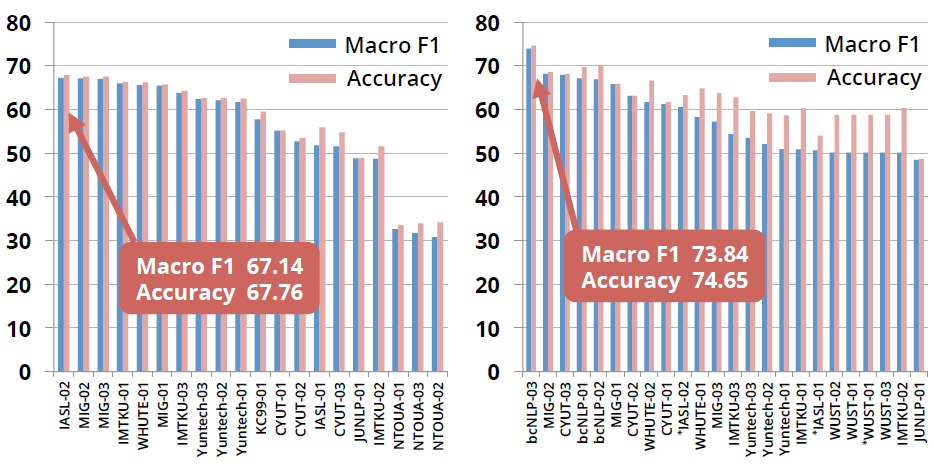 The top scores are almost the same as those in NTCIR-9 RITE
122
Source: Watanabe et al., 2013
RITE4QA(Traditional/Simplified Chinese)
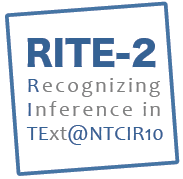 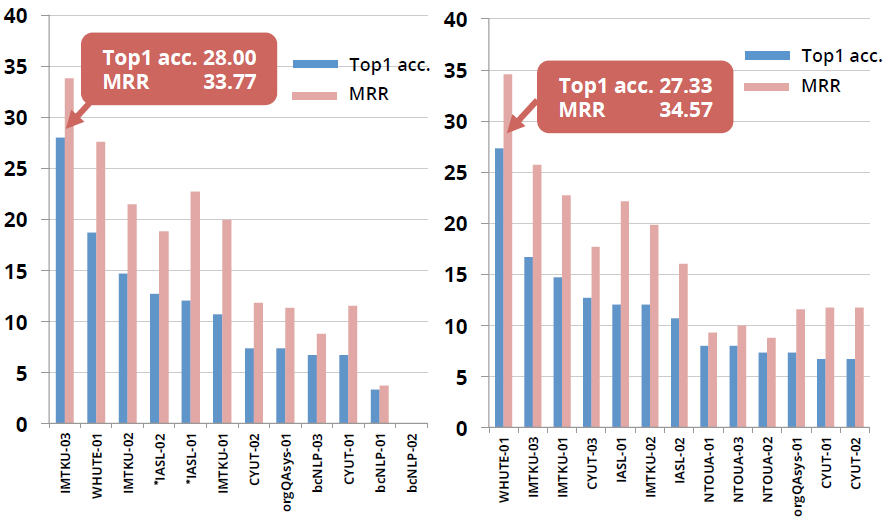 123
Source: Watanabe et al., 2013
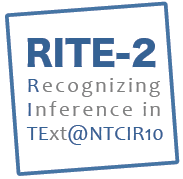 Participant’s approaches in RITE-2
Category
Statistical (50%)
Hybrid (27%)
Rule-based (23%)
Fundamental approach
Overlap-based (77%)
Alignment-based (63%)
Transformation-based (23%)
124
Source: Watanabe et al., 2013
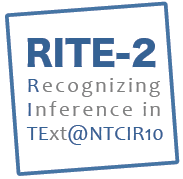 Summary of types of information explored in RITE-2
Character/word overlap (85%)
Syntactic information (67%)
Temporal/numerical information (63%)
Named entity information (56%)
Predicate-argument structure (44%)
Entailment relations (30%)
Polarity information (7%)
Modality information (4%)
125
Source: Watanabe et al., 2013
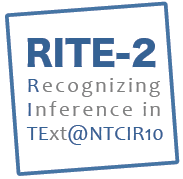 Summary of Resources Explored in RITE-2
Japanese
Wikipedia (10)
Japanese WordNet (9)
ALAGIN Entailment DB (5)
Nihongo Goi-Taikei (2)
Bunruigoihyo (2)
Iwanami Dictionary (2)
Chinese
Chinese WordNet (3)
TongYiCi CiLin (3)
HowNet (2)
126
Source: Watanabe et al., 2013
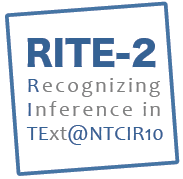 Advanced approaches in RITE-2
Logical approaches
Dependency-based Compositional Semantics (DCS) [BnO], Markov Logic [EHIME], Natural Logic [THK]
Alignment
GIZA [CYUT], ILP [FLL], Labeled Alignment [bcNLP, THK]
Search Engine
Google and Yahoo [DCUMT]
Deep Learning
RNN language models [DCUMT]
Probabilistic Models
N-gram HMM [DCUMT], LDA [FLL]
Machine Translation
[ JUNLP, JAIST, KC99]
127
Source: Watanabe et al., 2013
RITE-VAL
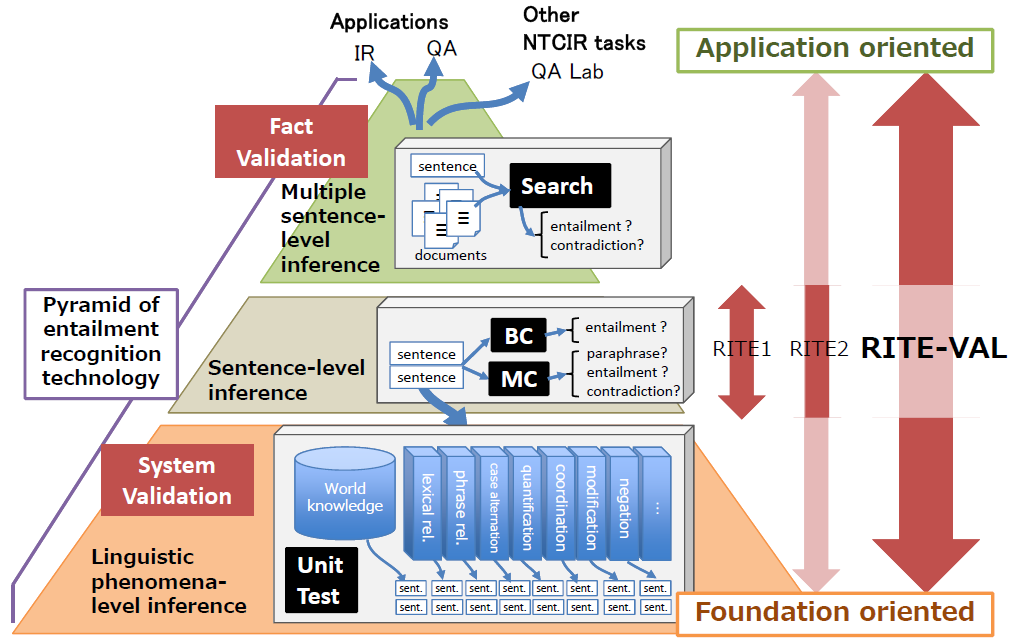 128
Source: Matsuyoshi et al., 2013
Main two tasks of RITE-VAL
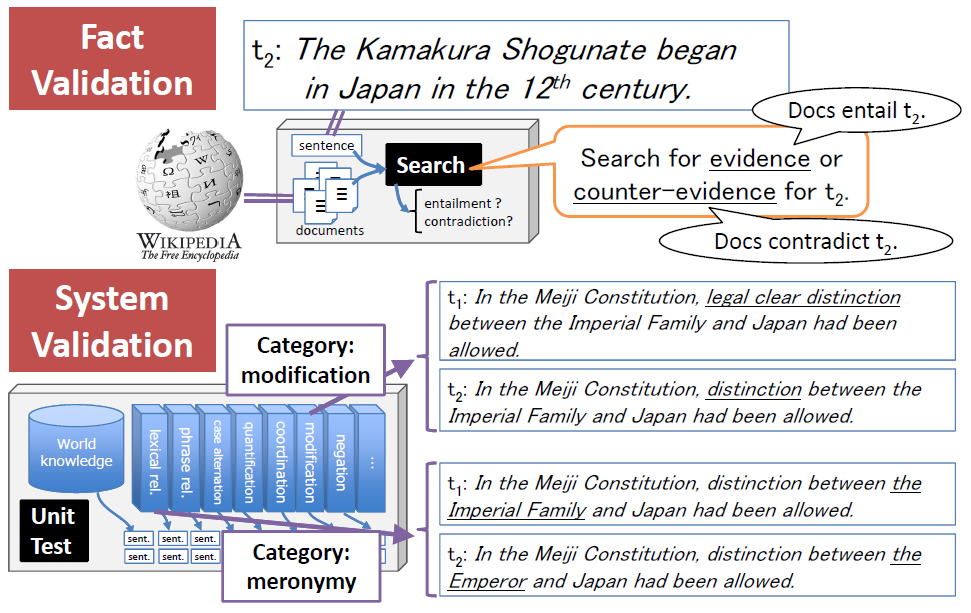 129
Source: Matsuyoshi et al., 2013
Tamkang University
Tamkang University
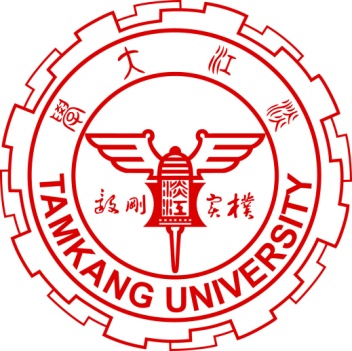 2011
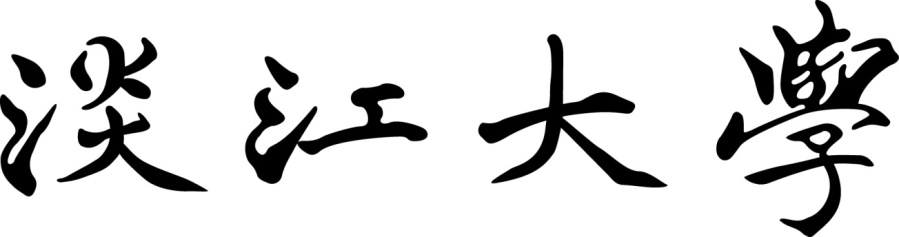 IMTKU Textual Entailment System for Recognizing Inference in Text at NTCIR-9 RITE
Department of Information Management Tamkang University, Taiwan
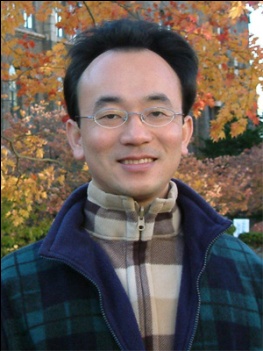 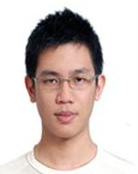 Min-Yuh Day
Chun Tu
myday@mail.tku.edu.tw
NTCIR-9 Workshop, December 6-9, 2011, Tokyo, Japan
Tamkang University
Tamkang University
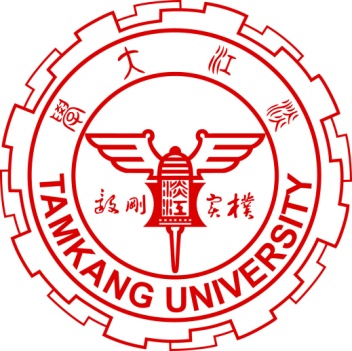 2013
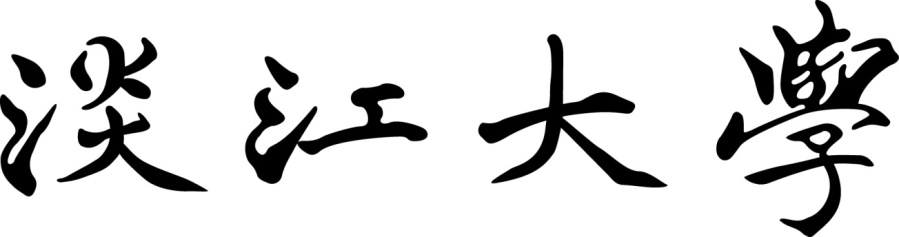 IMTKU Textual Entailment System for Recognizing Inference in Text at NTCIR-10 RITE-2
Department of Information Management Tamkang University, Taiwan
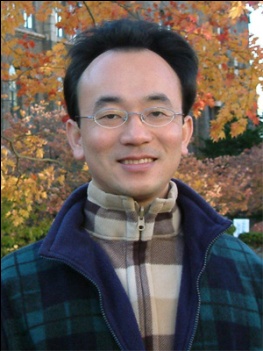 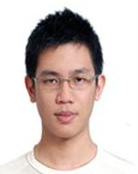 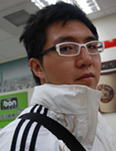 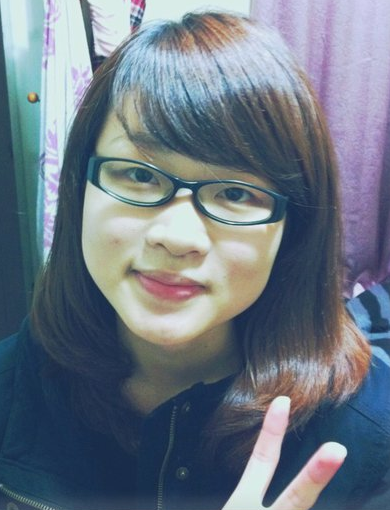 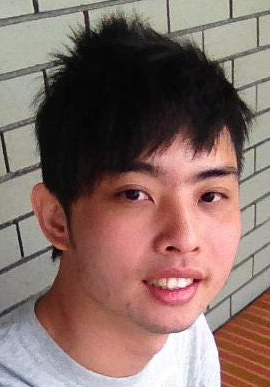 Min-Yuh Day
Chun Tu
Hou-Cheng Vong
Shih-Wei Wu
Shih-Jhen Huang
myday@mail.tku.edu.tw
NTCIR-10 Conference, June 18-21, 2013, Tokyo, Japan
IMTKU Textual Entailment System for Recognizing Inference in Text at NTCIR-11 RITE-VAL2014
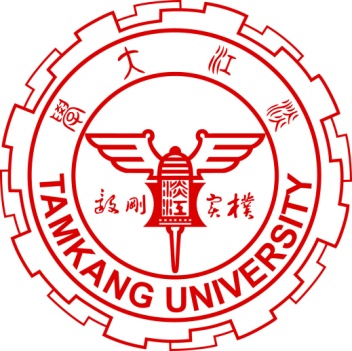 Tamkang University
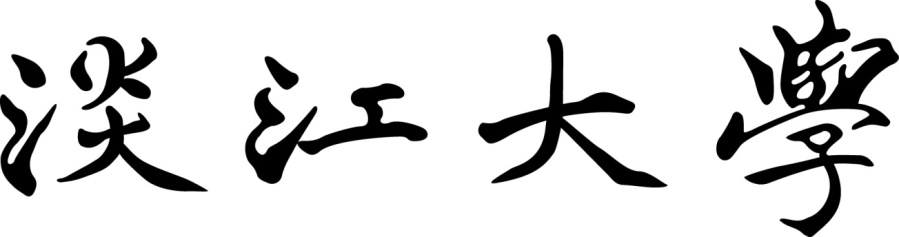 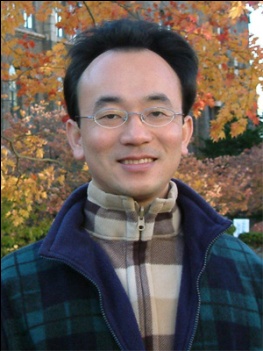 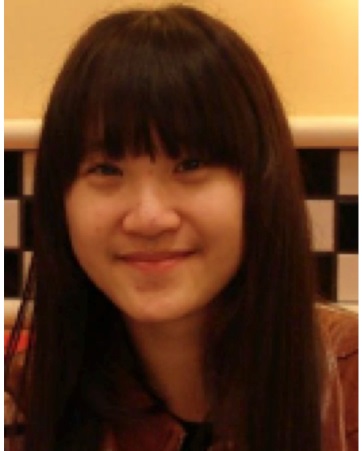 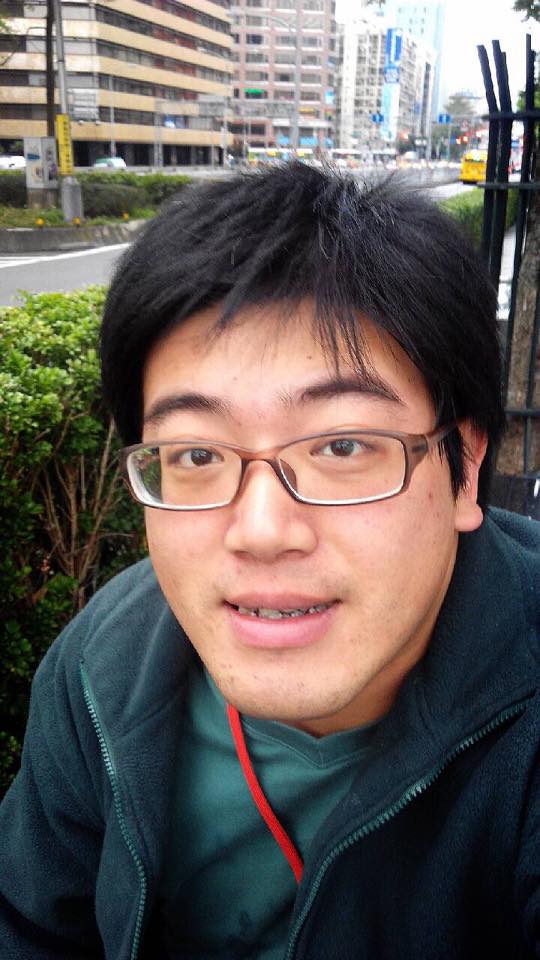 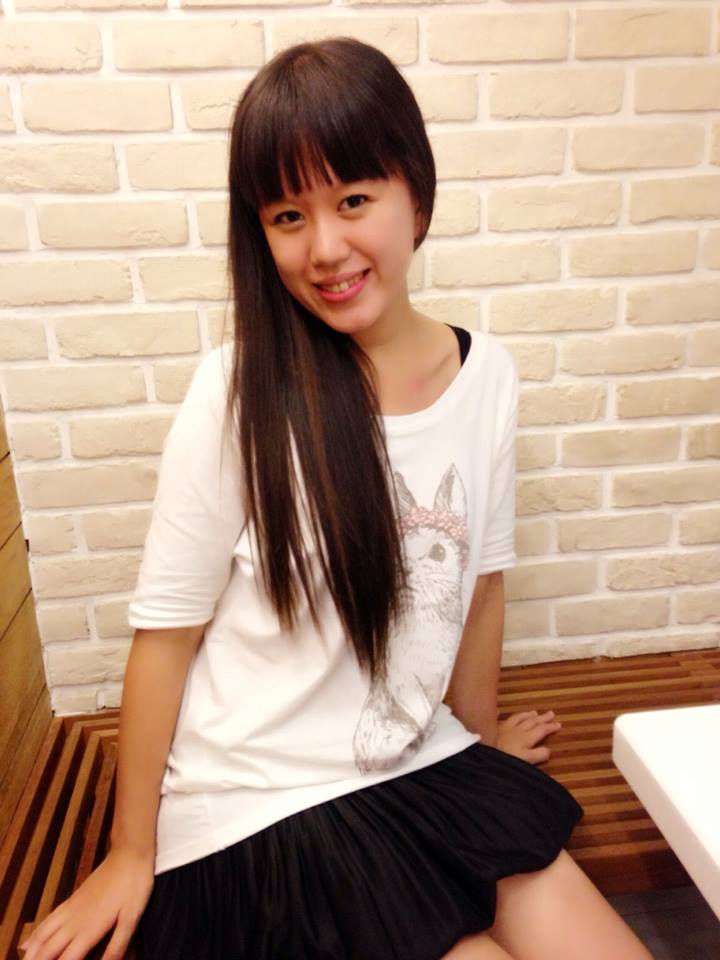 Min-Yuh Day
Che-Wei Hsu
Ya-Jung Wang
En-Chun Tu
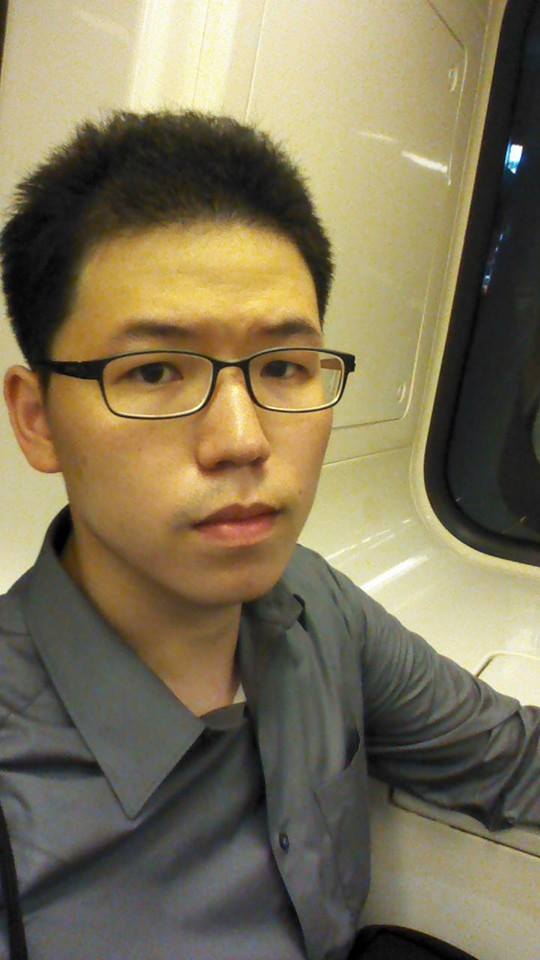 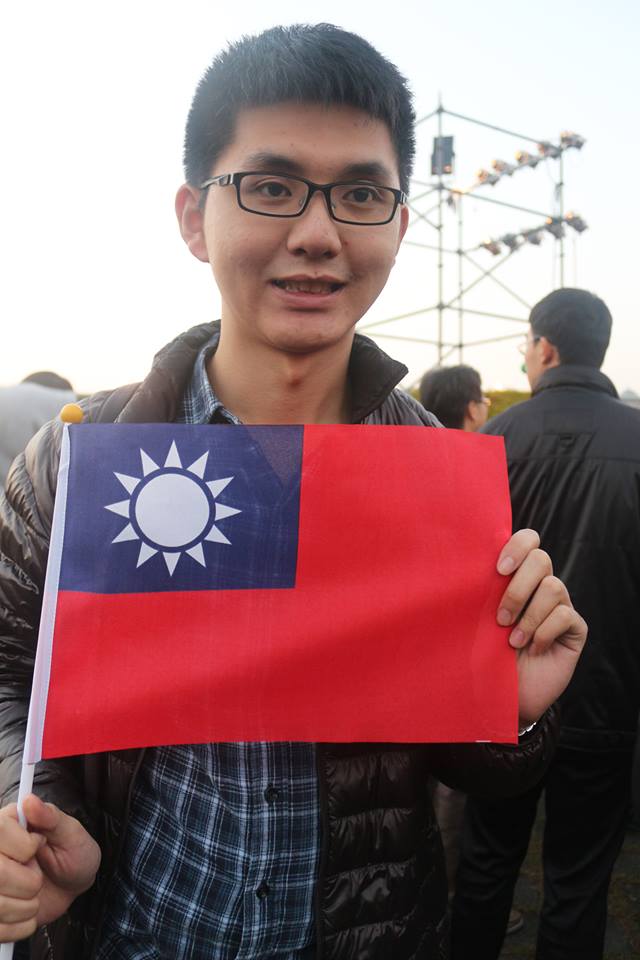 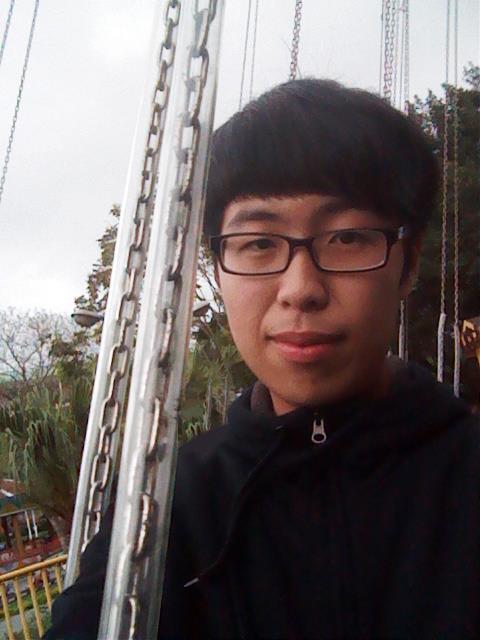 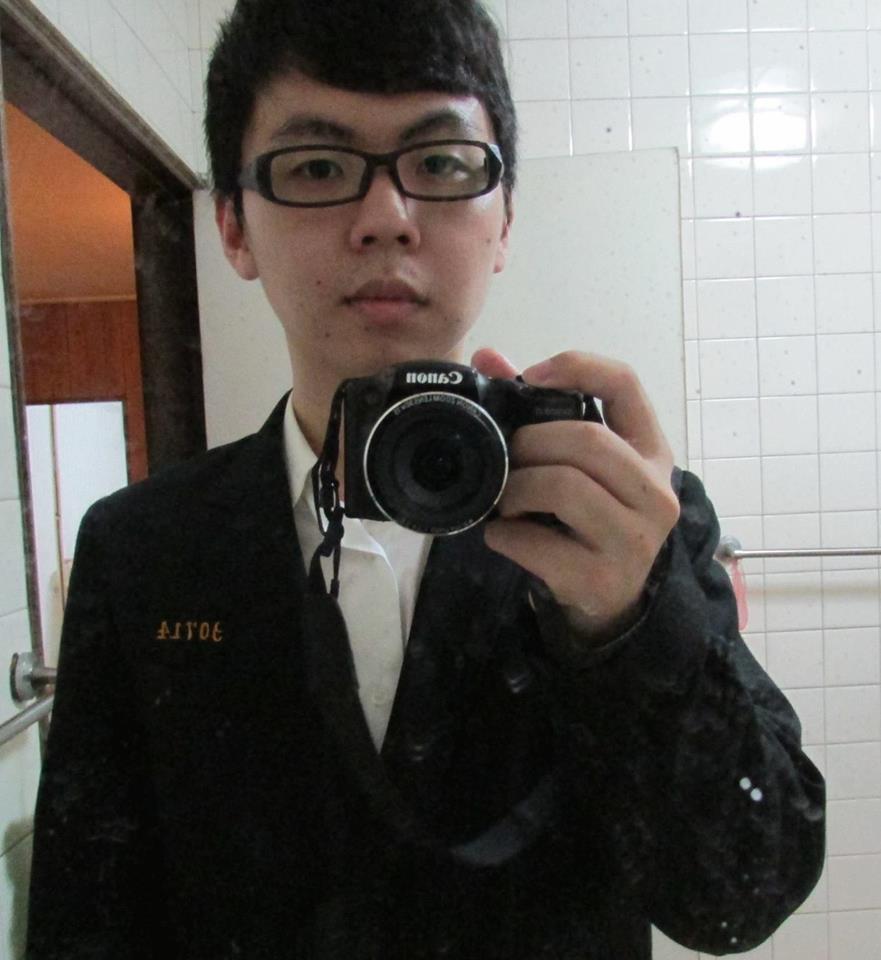 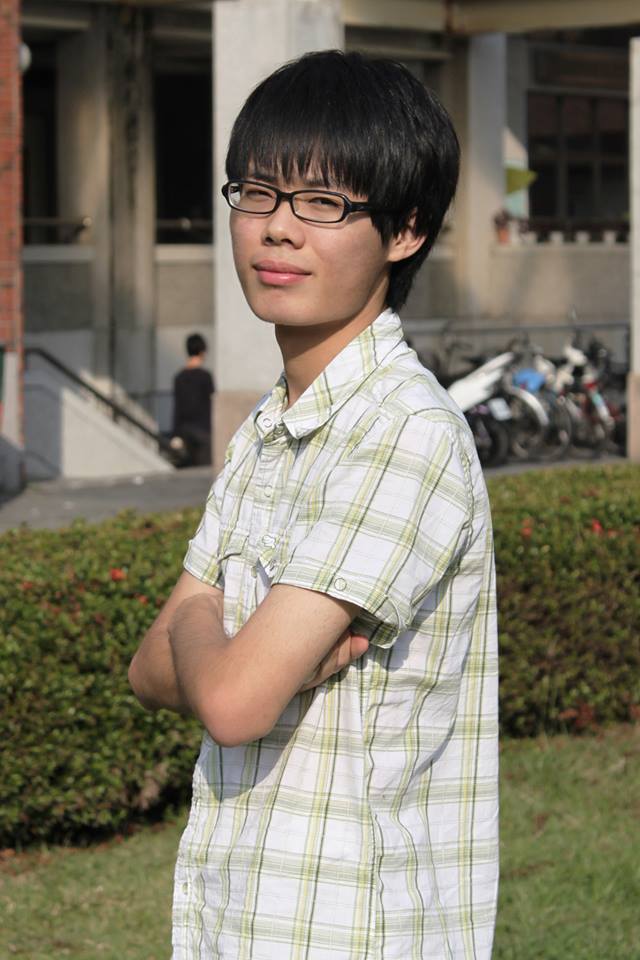 Shang-Yu Wu
Cheng-Chia Tsai
Yu-An Lin
Yu-Hsuan Tai
Huai-Wen Hsu
NTCIR-11 Conference, December 8-12, 2014, Tokyo, Japan
IMTKU Question Answering System for Entrance Exam at NTCIR-12 QALab-22016
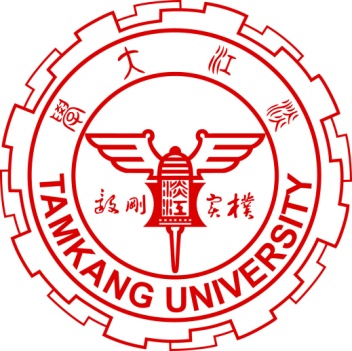 Tamkang University
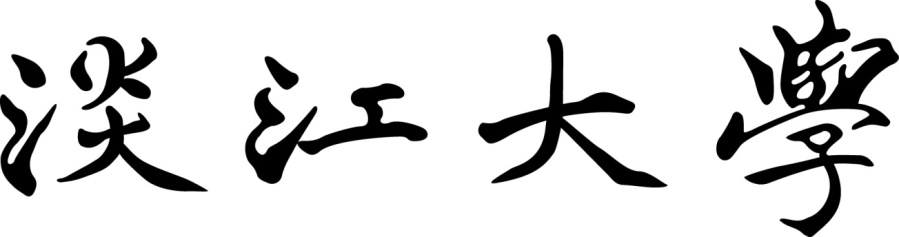 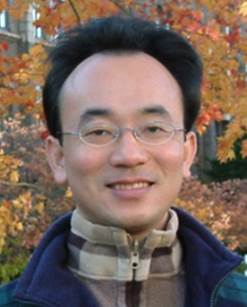 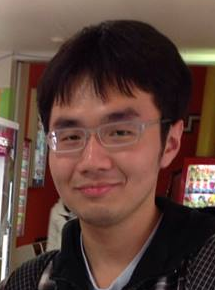 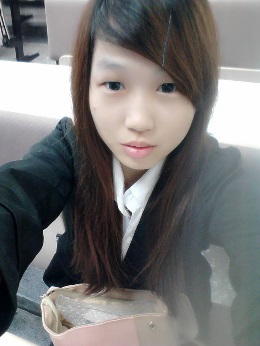 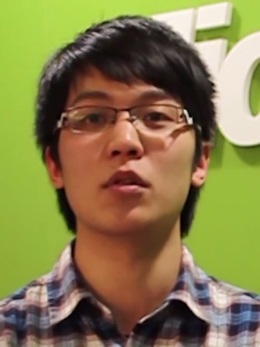 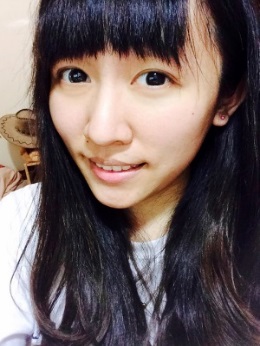 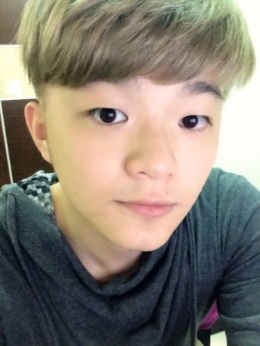 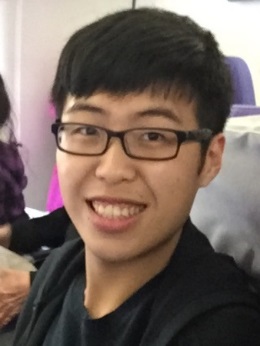 Tzu-Jui Sun
Min-Yuh Day
Wei-Chun Chung
Hsiu-Yuan Chang
Yuan-Jie Tsai
Lin-Jin Kun
Cheng-Chia Tsai
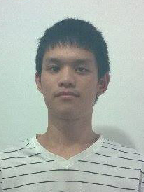 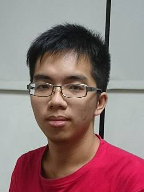 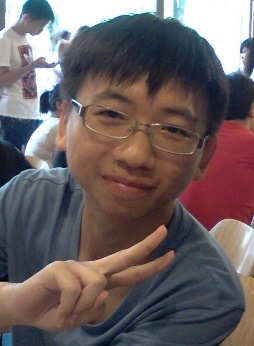 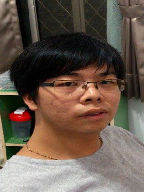 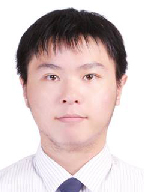 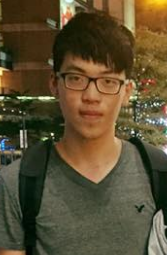 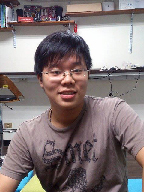 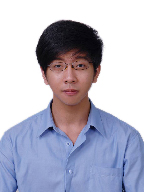 Yi-Heng Chiang
Ching-Yuan Chien
Yi-Jing Lin
Cheng-Jhih Han
Yue-Da Lin
Yu-Ming Guo
Wei-Ming Chen
Yun-Da Tsai
NTCIR-12 Conference, June 7-10, 2016, Tokyo, Japan
IMTKU System Architecture for NTCIR-9 RITE
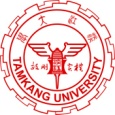 134
IMTKU System Architecture for NTCIR-10 RITE-2
Train
Predict
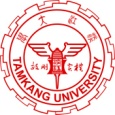 135
IEEE EM-RITE 2013, IEEE IRI 2013, August 14-16, 2013, San Francisco, California, USA
IMTKU System Framework for NTCIR -11 RITE-VAL
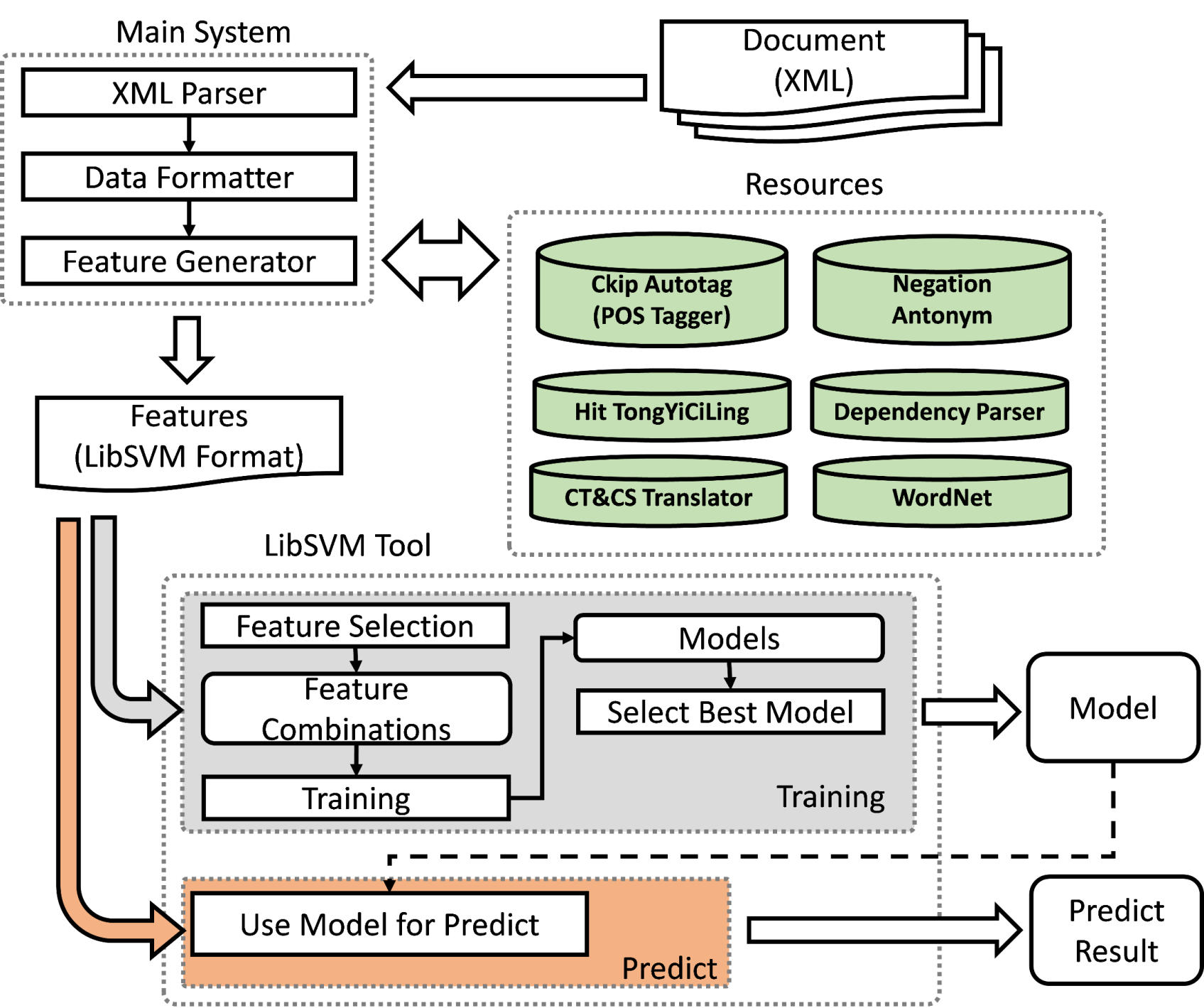 NTCIR-11 Conference, December 8-12, 2014, Tokyo, Japan
IMTKU at NTCIR
The first place in the CS-RITE4QA subtask of the NTCIR-10 Recognizing Inference in TExt (RITE) task. (2013) 
The second place in the CT-RITE4QA subtask of the NTCIR-10 Recognizing Inference in TExt (RITE) task. (2013)
The first place in the CT-RITE4QA subtask of the NTCIR-9 Recognizing Inference in TExt (RITE) task. (2011) 
The first place in the CS-RITE4QA subtask of the NTCIR-9 Recognizing Inference in TExt (RITE) task. (2011) 
The second place in the CT-MC subtask of the NTCIR-9 Recognizing Inference in TExt (RITE) task. (2011)
137
Summary
Big Data Analytics on Social Media

Analyzing the Social Web: Social Network Analysis

NTCIR 12 QALab-2 Task
138
References
Jiawei Han and Micheline Kamber (2011), Data Mining: Concepts and Techniques, Third Edition, Elsevier
Jennifer Golbeck (2013), Analyzing the Social Web, Morgan Kaufmann
Stephan Kudyba (2014), Big Data, Mining, and Analytics: Components of Strategic Decision Making, Auerbach Publications
Hiroshi Ishikawa (2015), Social Big Data Mining, CRC Press
139
Tamkang University
Tamkang University
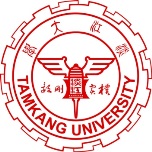 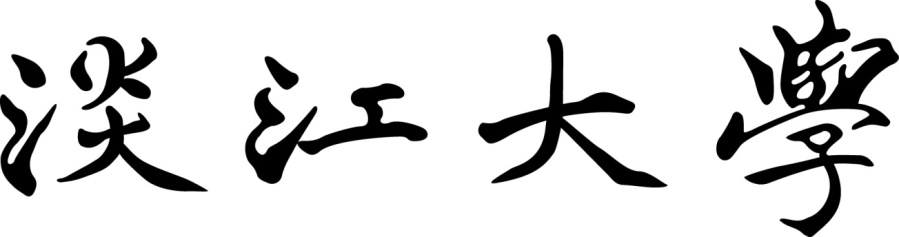 Q & A
Big Data Analytics on Social Media
(社群媒體大數據分析)
Time:  2015/12/25 (14:00-15:30)  Place: S402, Ming Chuan University
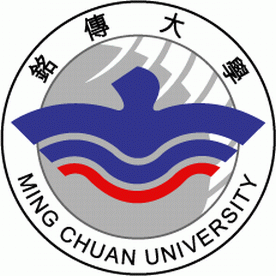 Min-Yuh Day
戴敏育
Assistant Professor
專任助理教授
 Dept. of Information Management, Tamkang University
淡江大學 資訊管理學系

http://mail. tku.edu.tw/myday/
2015-12-25
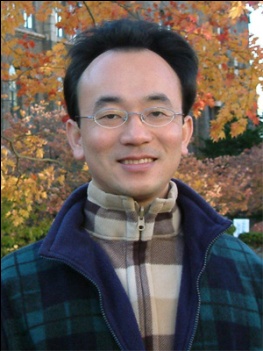 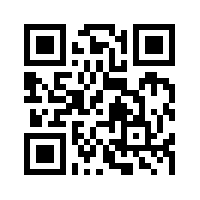 140